05
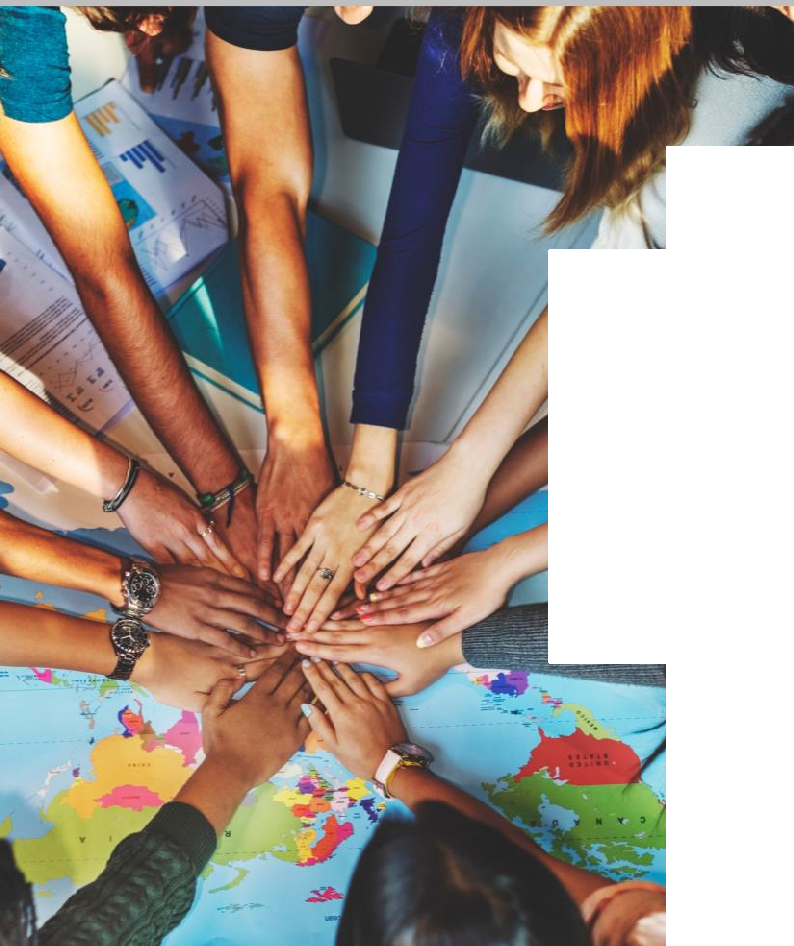 Iniciativas	de  Aprendizagem  Comunitária	e
Sustentabilidade
REDE MAPEAR
AMIGOS DA NOVA ZONA  RIBEIRINHA
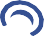 3.	PATRULHAS FLORESTAIS A
CAVALO
As comunidades locais têm um papel  indispensável no apoio à aprendizagem  e desenvolvimento das pessoas e na  criação de sociedades empenhadas,  inclusivas e sustentáveis.
4.	SER PROATIVO – MUDAR O
MUNDO
A aprendizagem baseada na comunidade  fortalece os laços entre gerações,  promove a agência e a autossuficiência e  fomenta a coesão social, encorajando  uma cidadania ativa e um sentido de  propriedade do futuro de uma  comunidade. Além disso, permite o  intercâmbio de informação e o  desenvolvimento das competências  necessárias para enfrentar os desafios  dum mundo em rápida mudança,  contribuindo, em última análise, de  modo muito significativo para o  desenvolvimento sustentável a nível  local.
GLOBE BUDDY
MILJØPUNKT NØRREBRO
7.	BIOTEKET
L o c a l  L e a r n i n g  C o m m u n i t i e s
8.	PROJETO PAISAGEM
COMESTÍVEL
Veja estes 9 grandes exemplos de  iniciativas de Aprendizagem Comunitária  e Sustentabilidade que estão a ser  realizadas nas nossas regiões e em toda  a Europa.
9.	AGRICULTURA RATHCROGHAN
EIP
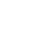 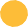 82
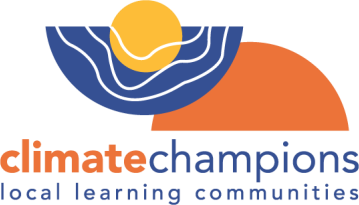 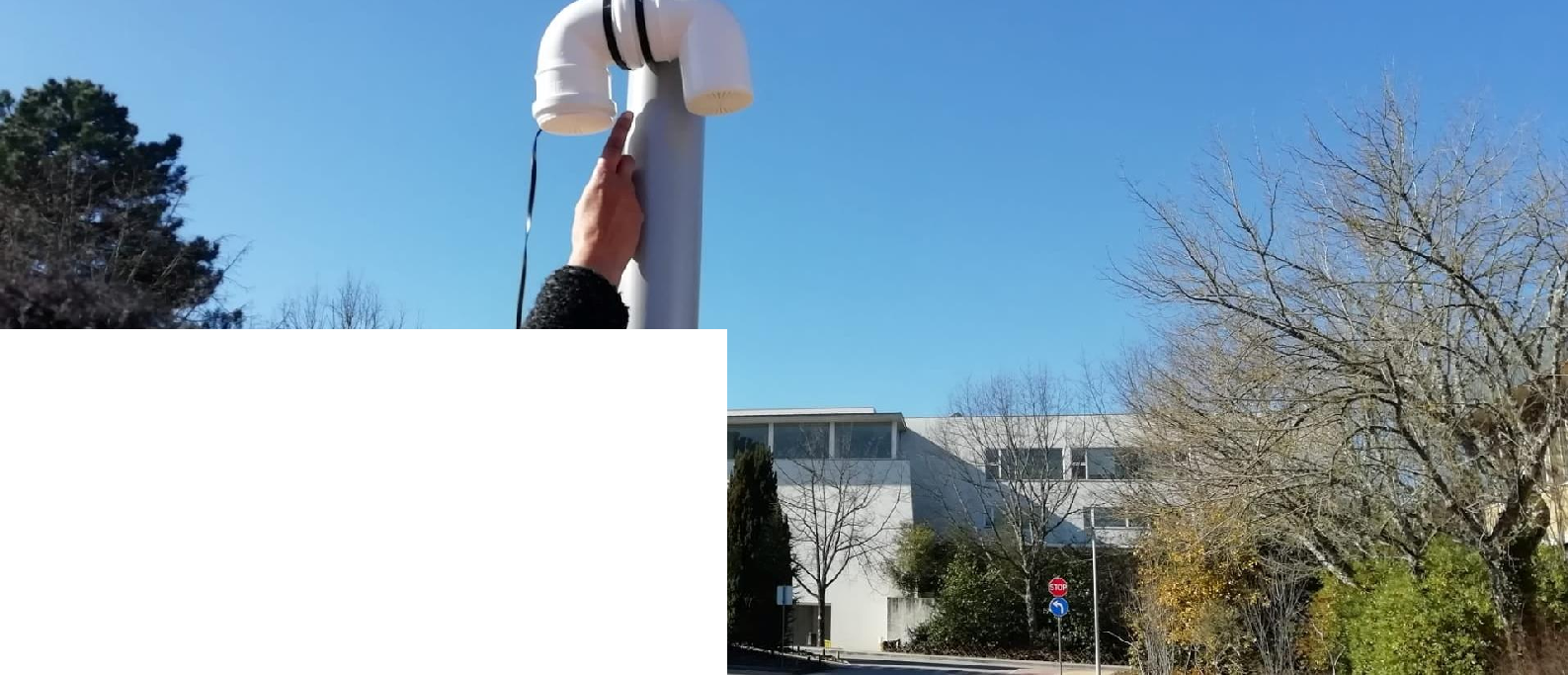 MAPEAR - REDE DE EDUCAÇÃO PARA UMA
CARTOGRAFIA AMBIENTAL COLABORATIVA  DA QUALIDADE DO AR E DO RUÍDO
ASSOCIAÇÃO DE  VOLUNTARIADO OU  PESSOAS ENVOLVIDAS
CATEGORIA.
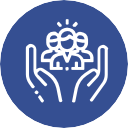 Iniciativas comunitárias de aprendizagem e  sustentabilidade
LOCALIZAÇÃO DA PRÁTICA.
ASPEA - Associação Portuguesa de Educação  Ambiental, uma Organização Não Governamental  Ambiental sem fins lucrativos (ONG), fundada em  Junho de 1990.
Portugal
PROBLEMA VISADO
Desde 2020, 47 escolas secundárias tornaram-se  membros da rede.
Esta rede visa promover a alfabetização  socioambiental, na comunidade educativa, sobre  os impactos da qualidade do ar e os seus efeitos,  sobretudo na saúde humana, e assim encorajar a  participação ativa na vida quotidiana das  comunidades e cidades em que operam. É o  seguimento de um projeto-piloto com o mesmo  nome.
INFORMAÇÃO DETALHADA  SOBRE A PRÁTICA
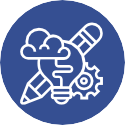 A rede MAPeAR pretende introduzir atividades de  investigação e metodologias científicas cidadãs nas  escolas secundárias, na área da qualidade do ar;  promover e aumentar a sensibilização e a  alfabetização socioambiental nas escolas  secundárias; formar professores e estudantes para se  tornarem agentes multiplicadores MAPeAR, através  da utilização de ferramentas digitais e medição da  qualidade do ar; encorajar professores e estudantes  a participarem ativamente no desenvolvimento de  políticas públicas para a materialização de cidades  inteligentes, resilientes e sustentáveis.
L o c a l  L e a r n i n g  C o m m u n i t i e s
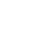 Co-funded by the  Erasmus+ Programme  of the European Union
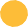 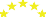 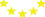 83
INFORMAÇÃO DETALHADA SOBRE A PRÁTICA
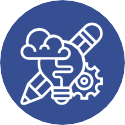 Este programa começou por oferecer aos  professores um curso/oficina de formação de pelo  menos 25 horas para aprofundarem os conteúdos  teóricos e práticos na área da qualidade do ar,  saúde pública e humana e participação pública nas  políticas públicas; e por produzir um tutorial  fornecendo aos professores e alunos fichas  didáticas para explorarem a metodologia dos  conteúdos da qualidade do ar e não simplesmente  aplicarem o protocolo de medição e utilização do  equipamento fornecido. Em 2020 e 2021, foram  organizados em todo o país vários workshops  presenciais e reuniões e webinários online.
Transferibilidade da Prática
À medida que a rede continua a expandir-se por  todo o país, mais escolas estão a tornar-se partes  associadas. Mais professores e estudantes estão  envolvidos nas suas atividades e mais campanhas  de monitorização são postas em prática. Há um  aumento contínuo dos dados de monitorização da  qualidade do ar, bem como um aumento da  sensibilização nas comunidades locais em torno  das escolas. Por conseguinte, é através do exemplo  que a prática está a ser transferida para novos  locais.
A monitorização neste projeto incidirá sobre a  medição contínua (fixa) e móvel das partículas  PM10 e PM2,5 no ar das escolas e centros  regionais associados da ASPEA e respetivas rotas  de mobilidade, dado que aquelas são consideradas  um dos poluentes mais críticos em Portugal,  excedendo em várias zonas urbanas os valores-  limite de concentração permitidos pela legislação
A	Rede	MAPeAR	organizou	um	Fórum
Participativo. Reuniu delegações da ASPEA e dos  seus	parceiros,	universidades,    ONG,	partidos
políticos e decisores da administração pública local  e central para discutirem as melhores práticas na  gestão da qualidade do ar nas zonas urbanas das  escolas associadas. A rede contribui com sucesso  para aproximar os jovens das instituições  democráticas e da democracia participativa.
em vigor.
Foram organizadas várias campanhas de  monitorização em 2020 e 2021, e foram feitas  medições das emissões de partículas para a  atmosfera, gases nocivos e ruído excessivo. Toda a  comunidade educativa participa e toda a  comunidade em torno da escola/da sua cidade  beneficia das atividades da rede MAPeAR.

Partilha e Aprendizagem

Joaquim Ramos Pinto, Presidente da ASPEA,  declarou que o projeto-piloto agora em curso inclui  um total de 15 ações.

" O conjunto de ações (…) liga as escolas, os seus  professores e alunos, mas também as  comunidades locais, as autoridades locais, a  proteção civil, as empresas, a comunidade  científica e a sociedade civil em geral". E  esclarece: "Este reforço dos laços sociais permite  um aprofundamento da autorreflexão, apoiando  a inclusão e a consciência da coresponsabilidade  na gestão da qualidade do ar”.
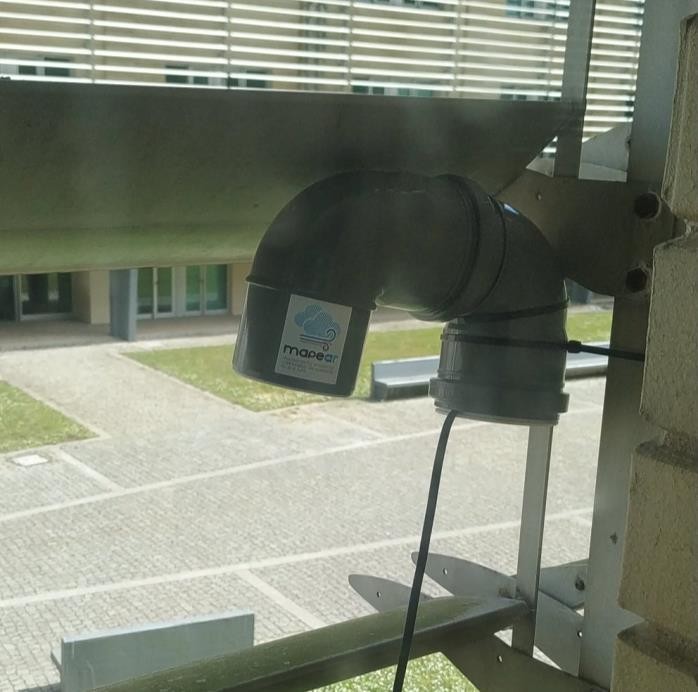 L o c a l  L e a r n i n g  C o m m u n i t i e s
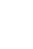 PERÍODO DE IMPLEMENTAÇÃO (DATA DE INÍCIO/FIM)
Data de início : 1/5/2020

Data de fim : Em curso
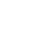 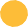 84
EVIDÊNCIAS DE SUCESSO (RESULTADOS ALCANÇADOS)
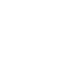 O principal resultado da rede MAPeAR é o WebGIS (Sistema de Informação Geográfica), um espaço onde  todos os interessados podem partilhar, analisar e comparar os resultados recolhidos. Inclui três  componentes :
painéis de bordo, permitindo apresentar os resultados quantitativos do projeto de uma forma  imediata e em tempo real
um geovisualizador, permitindo cruzar a informação quantitativa e qualitativa do projeto através de
várias camadas;
e mapas de histórias, para a comunicação de dados quantitativos e qualitativos.
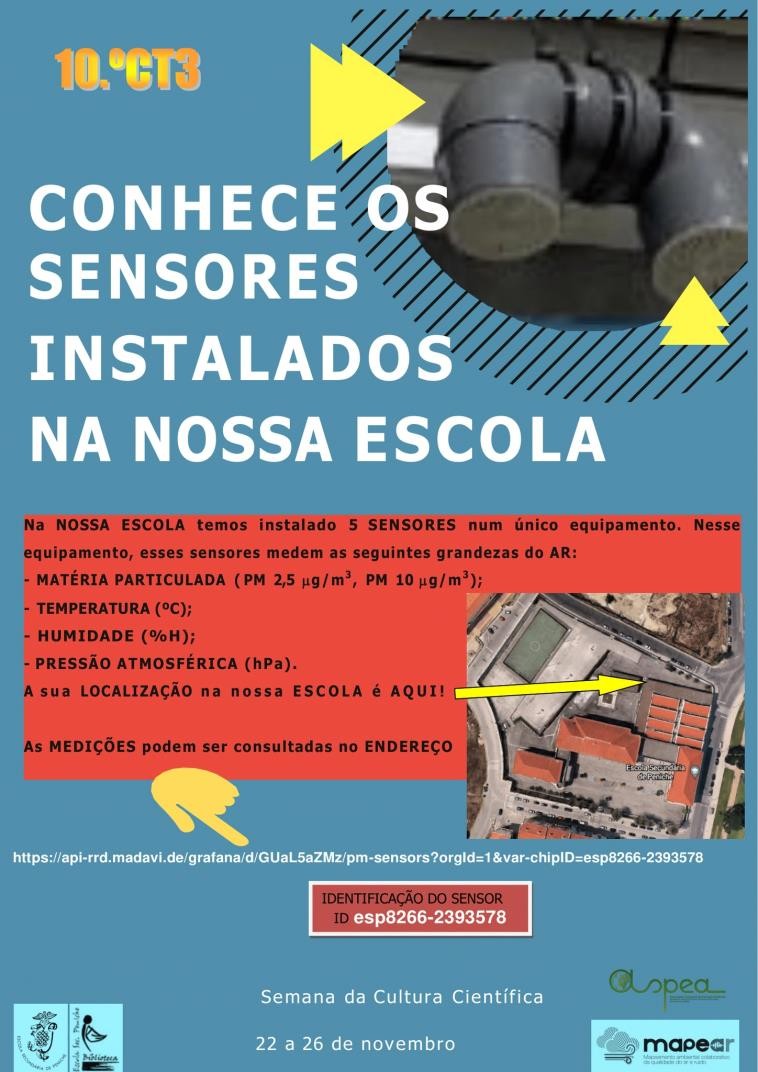 L o c a l  L e a r n i n g  C o m m u n i t i e s
LIGAÇÕES INFORMATIVAS
CONTACTO.
Joaquim Ramos Pinto
https://aspea.org/index.php/pt/o-que-  fazemos/projetos-nacionais/redemapear
ORGANIZAÇÃO.
ASPEA – Associação Portuguesa de Educação  Ambiental
EMAIL
rede.mapear@aspea.org
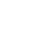 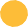 85
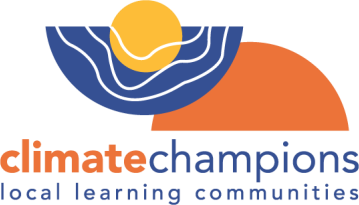 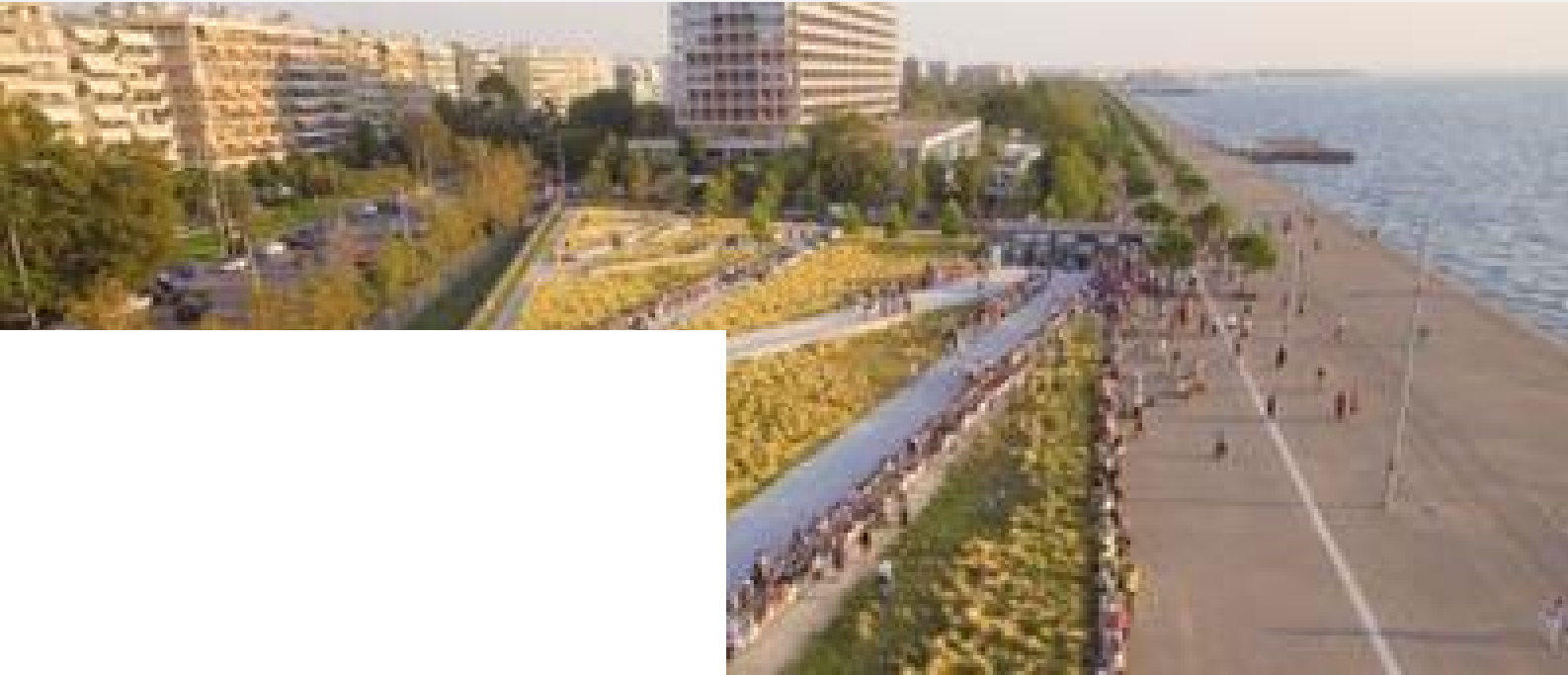 AMIGOS DA NOVA ZONA RIBEIRINHA
CATEGORIA.	
Iniciativas comunitárias de aprendizagem e  sustentabilidade
LOCALIZAÇÃO DA PRÁTICA.
Ao longo da Avenida "Megalou Alexandrou",  Salónica, Salónica, Grécia

 	PROBLEMA VISADO	
Inúmeras toneladas de resíduos sólidos são  eliminadas todos os anos na terra, e a Grécia não  é uma exceção. A reutilização de subprodutos  depois de tratados, transformados e reciclados  para uma utilização diferente, por exemplo como  vestuário, é uma prática comum de  sustentabilidade, uma vez que se evita a  produção de uma percentagem substancial de  resíduos sólidos.
ASSOCIAÇÃO DE  VOLUNTARIADO OU  PESSOAS ENVOLVIDAS
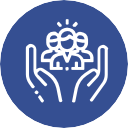 O desfile é organizado pela associação " Amigos da  Nova Zona Ribeirinha". A associação foi fundada  quando os trabalhos de renovação da "velha" orla  marítima foram concluídos no final de 2013. Desde  então, os "Amigos da Nova Zona Ribeirinha"  implementaram vários eventos de arte, música e  sensibilização no local, que atraíram milhares de  residentes.
INFORMAÇÃO DETALHADA
SOBRE A PRÁTICA
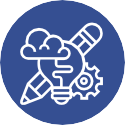 L o c a l  L e a r n i n g  C o m m u n i t i e s
Em setembro de cada ano, desde 2014, a "Nova  Passerelle" está programada para a nova zona  ribeirinha da cidade de Salónica. O evento atrai  centenas de espectadores e tem lugar em vários  locais ao longo do percurso.
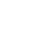 Co-funded by the  Erasmus+ Programme  of the European Union
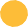 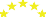 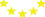 86
INFORMAÇÃO DETALHADA SOBRE A PRÁTICA
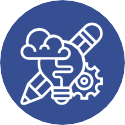 Os artigos de moda apresentados no desfile são  produzidos com materiais reciclados, como tecido,  couro, caixa de cartão, plástico, etc. O principal  objetivo do evento é a sensibilização para as boas  práticas de sustentabilidade na sociedade, sendo a  reciclagem prevalecente entre elas.

Partilha e Aprendizagem

Numa recente secção dedicada às iniciativas dos  Amigos da Nova Zona Ribeirinha de Salónica,  representantes da associação declararam que :

“O património cultural entrelaça-se com algo  inesperado e subversivo, originando materiais  criativos a partir do lixo. Os artistas aprenderam a  usar o lixo e a vê-lo como um material onde cada  nova criação tem a sua própria identidade e  história.”

Transferibilidade da Prática

Eventos como estes são facilmente transferíveis  para outras regiões costeiras. A organização de um  desfile público requere apenas uma superfície  plana e longa num espaço público, de preferência  visitado e de fácil acesso.

Os estilistas de moda dispostos a participar,  concebendo e criando roupas a partir de produtos  de reciclagem devem ser contactados, deve ser  garantido o patrocínio dos custos mínimos do  evento, a câmara municipal deve dar a sua  permissão para a utilização do espaço público, o  evento deve ser publicitado nos meios de  comunicação social e na imprensa local.
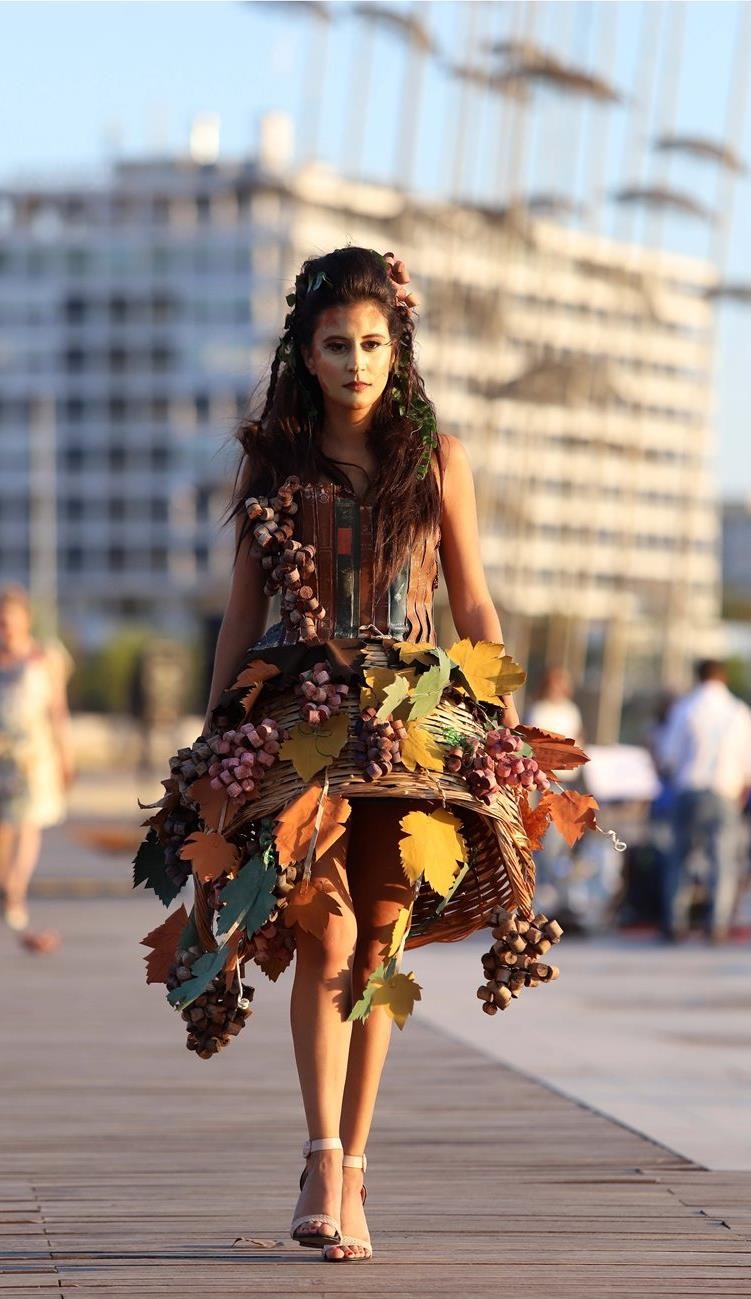 L o c a l  L e a r n i n g  C o m m u n i t i e s
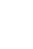 PERÍODO DE IMPLEMENTAÇÃO (DATA DE INÍCIO/FIM)
Data de início : Setembro de 2014

Data de fim : Em curso (excepto em 2020 devido à pandemia)
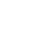 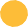 87
EVIDÊNCIAS DE SUCESSO (RESULTADOS ALCANÇADOS)
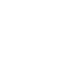 A participação dos estilistas e o interesse do público continuam a crescer ano após ano. A Nova Passerelle  de Reciclagem de 2021 incluiu 19 criações de estilistas de moda.
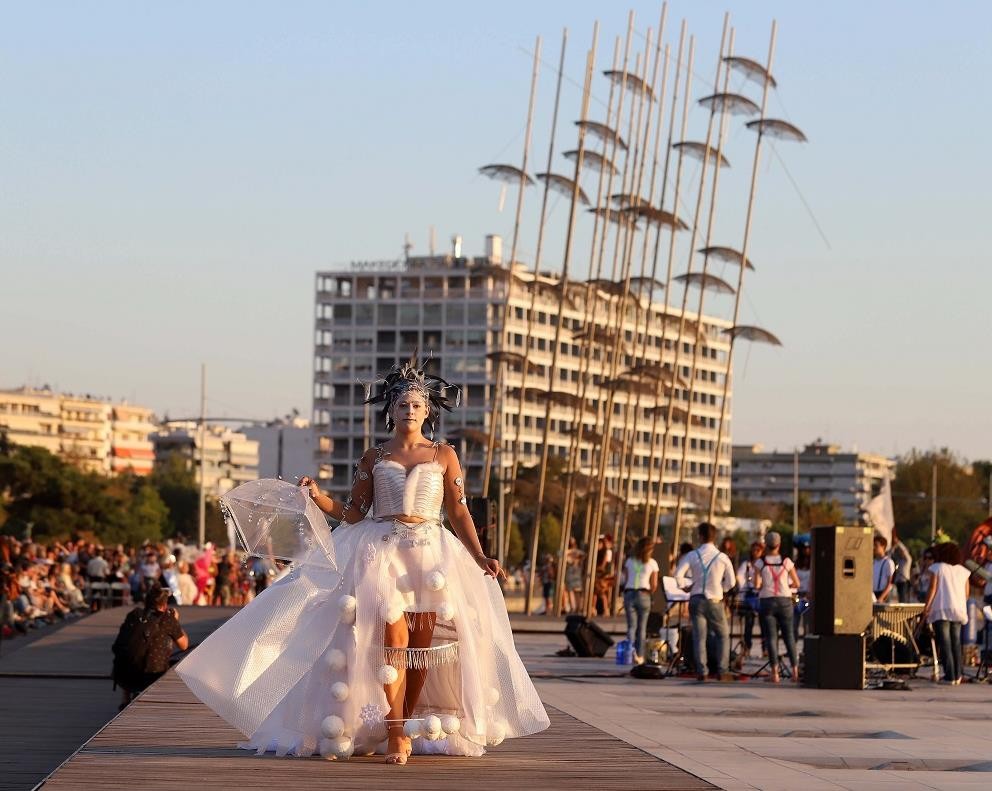 LIGAÇÕES INFORMATIVAS
CONTACTO.
https://www.ertnews.gr/roi-idiseon/prototypi-  pasarela-drasi-gia-tin-anakyklosi-sti-nea-paralia-
Bernard Cuomo (presidente adjunto)
L o c a l  L e a r n i n g  C o m m u n i t i e s
ORGANIZAÇÃO
thessalonikis/
https://paraliazo.gr/draseis-2/
“AMIGOS DA NOVA ZONA RIBEIRINHA”
https://paraliazo.gr/pasarela/
EMAIL
filoi.neas.paralias@gmail.com
Photo Sources: https://www.protothema.gr/greece/article/822415/thessaloniki-pasarela-sti-nea-paralia-me-rouha-apo-anakuklosima-ulika/  https://www.polismagazino.gr/%CE%B5%CF%80%CE%AF%CE%B4%CE%B5%CE%B9%CE%BE%CE%B7-%CE%BC%CF%8C%CE%B4%CE%B1%CF%82-
%CE%B1%CF%80%CF%8C-%CF%84%CE%BF%CF%85%CF%82-%CF%86%CE%AF%CE%BB%CE%BF%CF%85%CF%82-%CF%84%CE%B7%CF%82-
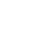 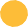 88
%CE%BD/
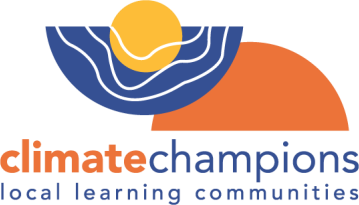 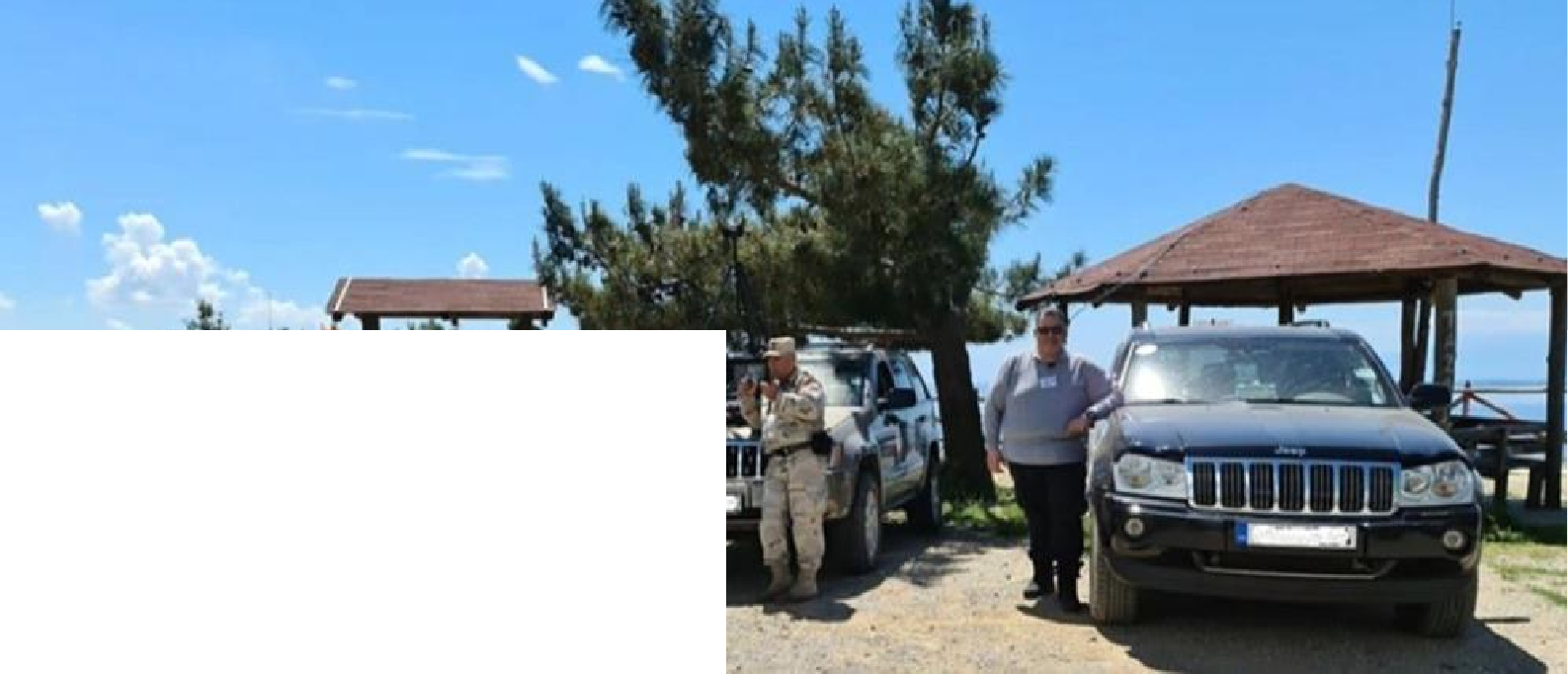 PATRULHA FLORESTAIS A CAVALO
CATEGORIA.	
Iniciativas comunitárias de aprendizagem e  sustentabilidade
LOCALIZAÇÃO DA PRÁTICA.
Salónica Oriental, Floresta da Cidade "Șeyh Su",  Grécia

 	PROBLEMA VISADO	
O pinhal da cidade de Salónica chamado "Say  Sooh" é bastante vulnerável a incêndios florestais  que ocorrem quase inteiramente durante o  Verão, quando as temperaturas são altas, e as  agulhas de pinheiro estão secas e inflamáveis. As  patrulhas de voluntários na floresta são,  portanto, vitais. Além disso, os membros das  Patrulhas de Vigilância da Floresta a Cavalo  desenvolvem as suas capacidades equestres e  aprendem a amar tanto os cavalos como a  natureza, oferecendo simultaneamente um  grande serviço à comunidade através do seu  trabalho de patrulhamento voluntário.
ASSOCIAÇÃO DE  VOLUNTARIADO OU  PESSOAS ENVOLVIDAS
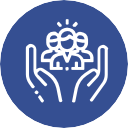 A Patrulha da Floresta a Cavalo está sob a supervisão  do Departamento do Parque Nacional e todas as  pessoas envolvidas são também membros do  Sindicato de Elite da Proteção Civil do Município de  Salónica. A participação é estritamente voluntária e  todos os voluntários têm sido submetidos a vários  programas de formação oferecidos pelo
departamento.
INFORMAÇÃO DETALHADA
SOBRE A PRÁTICA
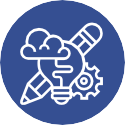 L o c a l  L e a r n i n g  C o m m u n i t i e s
A Patrulha dos Vigilantes da Floresta a Cavalo,  tradicionalmente conhecida como "Amazonas" e  "Cavaleiros" para o público, implementa excursões  de vigilância na floresta da cidade de Salónica que  cobre uma área extensa nos lados leste e sudeste da  cidade e é propensa a incêndios florestais durante o  período de Verão. Cerca de 20 voluntários e os seus  cavalos patrulham por turnos a floresta, bem como  outros locais naturais nos arredores de Salónica,  como o Parque da Barragem de Thermi e a lagoa de  Epanomi.
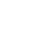 Co-funded by the  Erasmus+ Programme  of the European Union
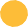 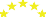 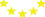 89
INFORMAÇÃO DETALHADA SOBRE A PRÁTICA
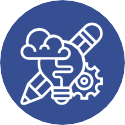 O conceito de patrulhar a floresta da cidade contra  o fogo deriva do facto de os cavalos serem capazes
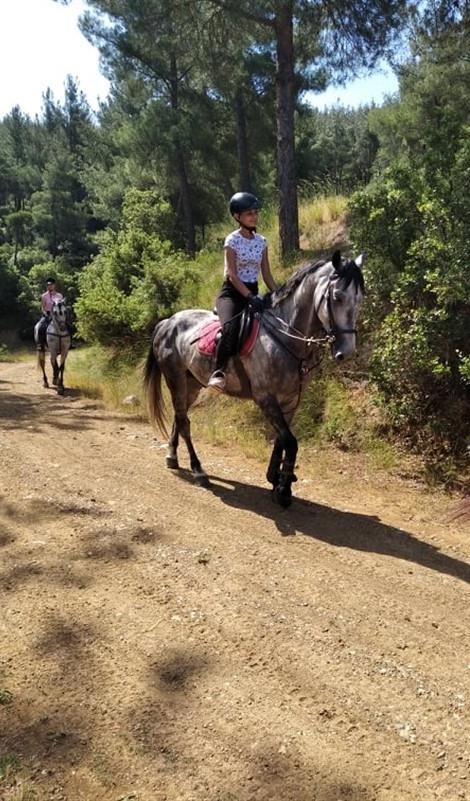 de se aproximarem de  impossíveis	de	serem  motocicleta		ou		outro
superfícies  abordadas  meio de
na floresta  por carro,  transporte
convencional. Montar no dorso do cavalo faz com  que os cavaleiros também estejam num estado  permanente de prontidão.

Os membros das Patrulhas de Vigilância da Floresta  a Cavalo têm cavaleiros com experiência completa,  muitos dos quais participam frequentemente em  corridas a cavalo. Os cavalos de patrulha são  também treinados de antemão, concentrando-se  em particular na sua psicologia, explicando  corretamente as suas reações em caso de incêndio  e familiarizando-se com a morfologia do terreno.

Partilha e Aprendizagem

Chrisa Makri, um membro distinto da equipa,  declara :

“Toda a ideia nasceu nas nossas mentes enquanto  cavalgávamos na floresta durante os nossos  treinos comuns. Os gostos pela equitação e pela  natureza uniram-se na fundação do Horse Forest  Firewatchers Patrol. Quando as pessoas nos vêem  a aparecer entre as árvores, respeitam os nossos  esforços e até aproveitam para tirar uma  fotografia connosco"

Transferibilidade da Prática

Para a transferibilidade de uma iniciativa como  esta, outra região exigiria um clube de equitação  com cavaleiros qualificados, empenhados na  protecção da natureza e dispostos a voluntariar-se,  bem como qualquer reserva natural, floresta ou  parque com tendência para o fogo e com uma  proximidade relevante com o clube de equitação.
L o c a l  L e a r n i n g  C o m m u n i t i e s
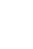 PERÍODO DE IMPLEMENTAÇÃO (DATA DE INÍCIO/FIM)
Data de início : 2006

Data de fim : Em curso (todos os meses de Maio a Setembro)
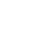 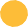 90
EVIDÊNCIAS DE SUCESSO (RESULTADOS ALCANÇADOS)
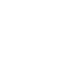 Os membros do Corpo de Bombeiros da Patrulha da Floresta a Cavalo informaram com sucesso as  autoridades competentes dos incidentes de incêndios florestais no decurso dos anos desde 2006 e têm  sido uma ajuda preciosa para o Departamento de Bombeiros de Salónica.

Vários voluntários foram treinados para montar a cavalo e muitos mais descobriram a beleza da natureza  e a realização que se sente quando se serve o público para o bem comum.
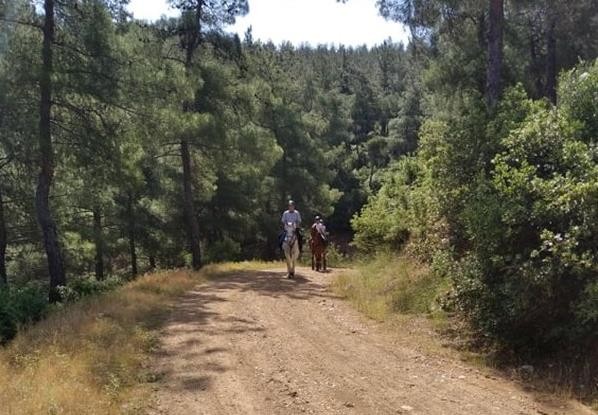 INFORMATION LINKS
CONTACT.
L o c a l  L e a r n i n g  C o m m u n i t i e s
Miltos Benakis
https://www.karfitsa.gr/koinonia/thessaloniki-sti-  machi-tis-perifrourisis-tou-seich-sou-oi-ethelontes/
ORGANISATION
http://www.epomeathessalonikis.gr/index.php/acti
CIVIL PROTECTION ELITE UNION  MUNICIPALITY OF THESSALONIKI
vities-menu/246-8-39
https://www.youtube.com/watch?v=wzrkdteDFsA
EMAIL
epomea@gmail.com
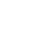 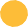 Photo Sources: https://www.karfitsa.gr/koinonia/thessaloniki-sti-machi-tis-perifrourisis-tou-seich-sou-oi-ethelontes/  https://www.voria.gr/article/amazones-ke-ippis-prostatevoun-apo-to-seich-sou-apo-pirkagies
91
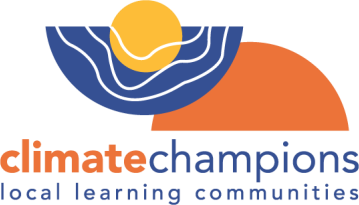 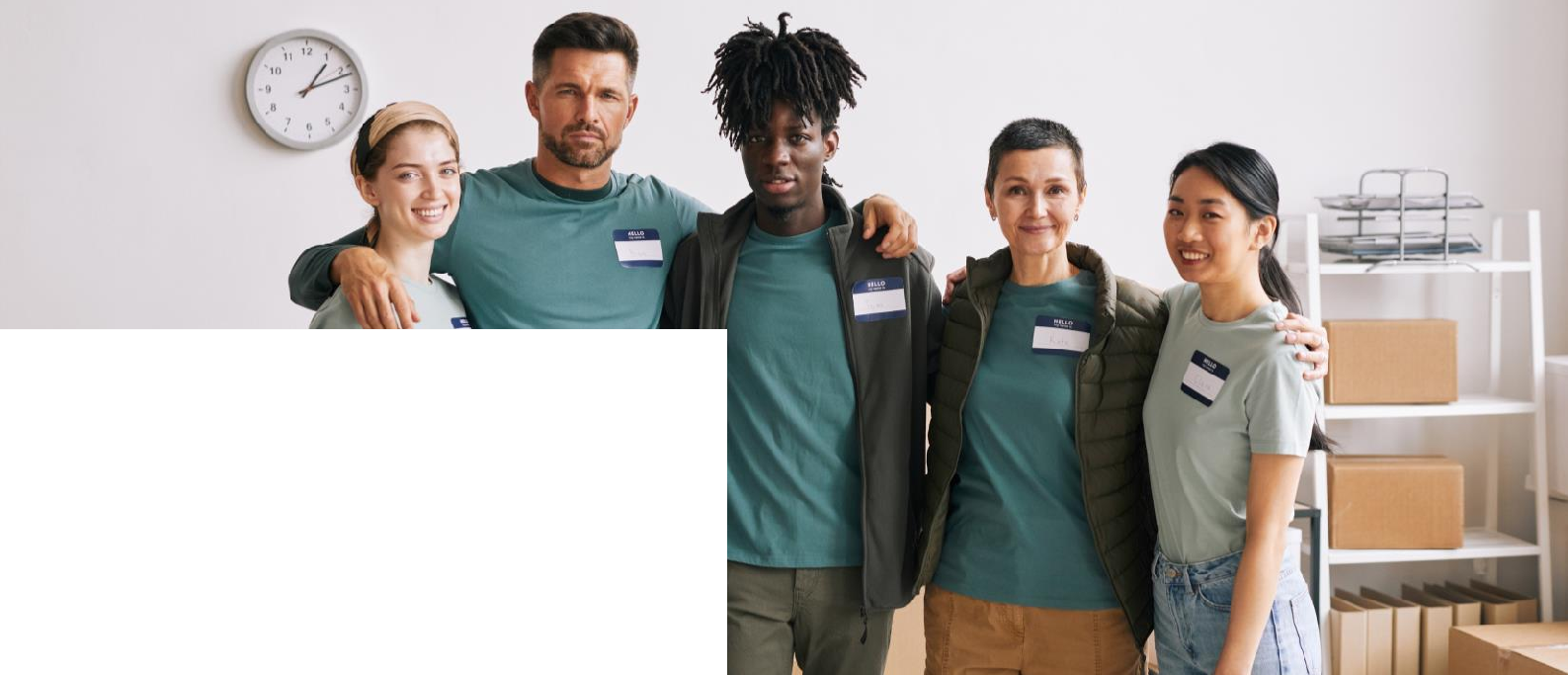 SER PROACTIVO - MUDAR O MUNDO
CATEGORIA.	
Iniciativas comunitárias de aprendizagem e  sustentabilidade
LOCALIZAÇÃO DA PRÁTICA.
Bulgária, Região Nordeste, Varna,14 Str. "Sava  Radulov".
 	PROBLEMA VISADO	
Acredita-se que os cidadãos não estão  suficientemente empenhados na preservação da  natureza. Proteger o ambiente por razões de  interesse próprio é a mensagem enviada aos  cidadãos. O slogan da iniciativa é: "PROTEGER O  AMBIENTE É UM INTERESSE PESSOAL DE CADA
UM DE NÓS". No entanto, até à data, a  abordagem dominante para promover um  comportamento	pró-ambiental	tem-se  concentrado em destacar os benefícios para os  outros ou para a natureza, em vez de apelar ao  interesse próprio.
ASSOCIAÇÃO DE  VOLUNTARIADO OU  PESSOAS ENVOLVIDAS
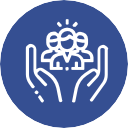 Os voluntários envolvidos na iniciativa são os  estudantes da primeira faculdade de Ecologia e  Preservação Ambiental estabelecida na Bulgária,  visando um meio de implementar a sua perícia como  cidadãos ativos. A iniciativa é liderada pelo Centro  Público Ambiental para o Desenvolvimento  Sustentável em Varna.
INFORMAÇÃO DETALHADA
SOBRE A PRÁTICA
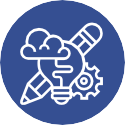 L o c a l  L e a r n i n g  C o m m u n i t i e s
As boas práticas demonstram uma série de atividades  e campanhas iniciadas pelo Centro Público Ambiental  para o Desenvolvimento Sustentável dirigidas aos  cidadãos e às autoridades locais para aumentar a  sensibilização para as alterações climáticas e a  proteção da natureza.
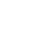 Co-funded by the  Erasmus+ Programme  of the European Union
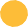 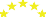 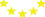 92
INFORMAÇÃO DETALHADA SOBRE A PRÁTICA
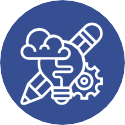 Prevenir o corte de mais de 800 árvores;
Realizar um referendo de abordagem comum."
Transferibilidade da Prática
A diversidade de campanhas inclui: (i) recolha  separada e reciclagem de resíduos de papel de  escritórios e instituições educativas; (ii) apoio às  escolas e jardins de infância na redução do
consumo	de	energia;	(iii)	promoção	da
ecologização vertical dos edifícios como solução
possível para a redução das emissões de gases com  efeito de estufa na cidade de Varna e outras. A  informação é divulgada através de eventos  organizados ao ar livre, e da distribuição de  materiais informativos nas escolas e universidades.
As campanhas e iniciativas são aplicáveis em  diferentes áreas. A abordagem de questões  ambientais exige que as pessoas façam as coisas de  forma diferente. A abordagem é abraçar o  interesse próprio e desenvolver programas e  mensagens que apelam aos benefícios pessoais da  proteção ambiental, tais como poupar dinheiro ou  obter a aprovação social de outros.
As atividades e campanhas são vistas como meios e  abordagem para reduzir a poluição e reparar os  danos, bem como os eventuais danos futuros  prevalecentes sobre o ambiente.
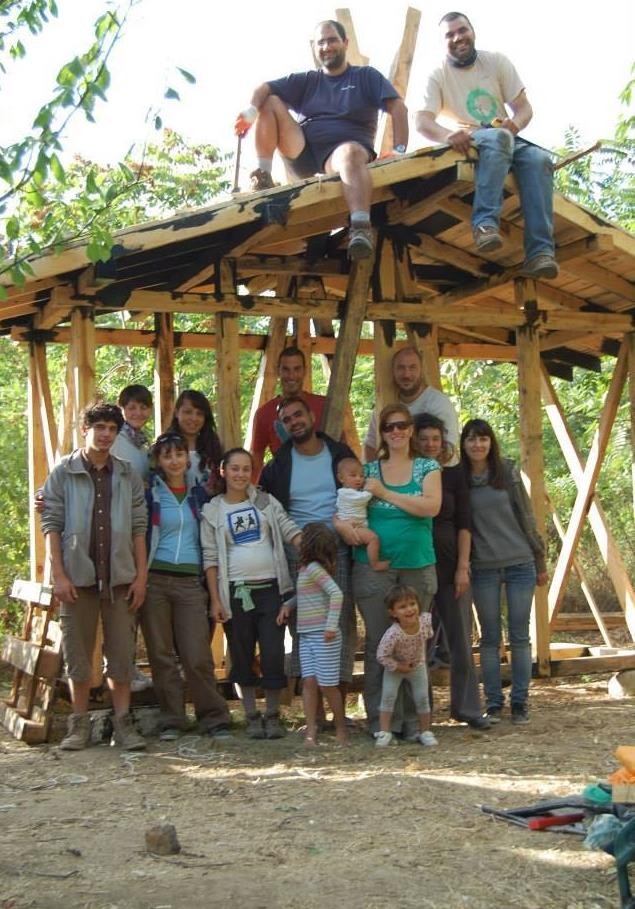 Para envolver os cidadãos, o Centro está a  desenvolver diferentes campanhas, por exemplo:
"Devolver uma garrafa - pegar num livro" para  recolha separada e reciclagem de garrafas de papel  e vidro, e "Prefiro copos para uso múltiplo" para  substituir nos jardins de infância os copos de  plástico de uso único por copos de metal de uso  múltiplo. O Centro confronta-se com a  implementação de alimentos OGM e promove a  agricultura biológica e a compostagem. No Verão  organizou o acampamento ecológico "Ezerets" com  o objetivo de promover uma vida saudável,  edifícios passivos e alimentos limpos.

Os beneficiários da prática são toda a população da  cidade de Varna.

Partilha e Aprendizagem

Ilyian Iliev, um dos fundadores do Centro partilhou  connosco :

" Até agora, conseguimos :

	Envolver mais de 300 empresas para participar  num programa de reciclagem;

Promover mais de 45 iniciativas e práticas  civis; Formar mais de 1000 estudantes;

Fornecer dezenas de consultas jurídicas;

PERÍODO DE IMPLEMENTAÇÃO (DATA DE INÍCIO/FIM)
Data de início : 15/12/2009

Data de fim : Em curso
L o c a l  L e a r n i n g  C o m m u n i t i e s
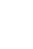 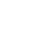 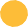 93
EVIDÊNCIAS DE SUCESSO (RESULTADOS ALCANÇADOS)
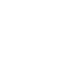 A campanha "Eu escolho a taça para uso múltiplo" ganhou o concurso BEYOND PLASTIC AWARD 2020;

O projeto "Ecologia Rural" do Centro Público para o Desenvolvimento Sustentável é um dos 15 projetos  escolhidos pelo organismo europeu de solidariedade que será apresentado e incluído na nova visão do  programa.

A Comissão Europeia apresentou o relatório "Página por página" sobre os projetos "Erasmus+" para o  período de 2014-2020. O "Ecocamp Ezerets" foi premiado com a "Iniciativa de voluntariado mais influente  para 2019" pelo Município de Varna. O concurso foi realizado no âmbito das "Atividades juvenis para  2019".
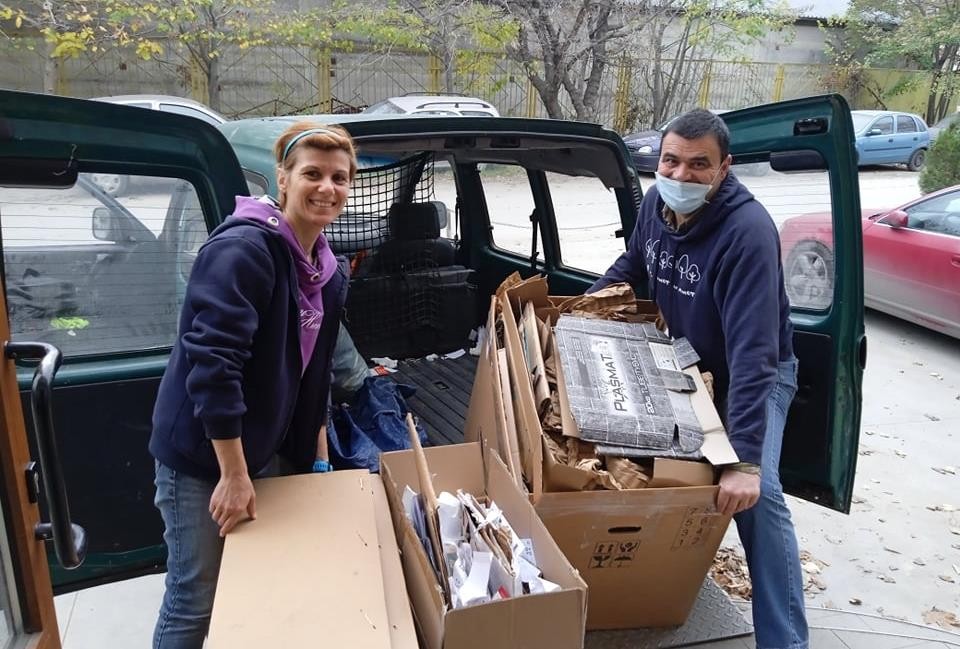 L o c a l  L e a r n i n g  C o m m u n i t i e s
LIGAÇÕES INFORMATIVAS
CONTACTO.
Iliyan Iliev
https://ecovarna.info/
https://www.facebook.com/ecovarna
ORGANIZAÇÃO.
https://www.youtube.com/channel/UCbfeatfZgQ
Centro Público Ambiental para o  Desenvolvimento Sustentável
rnmChR2KDYDkw
https://youtu.be/t9DaXPNzwcM
EMAIL
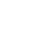 https://www.youtube.com/channel/UCbfeatfZgQ
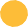 pecsd.us@gmail.com
rnmChR2KDYDkw
94
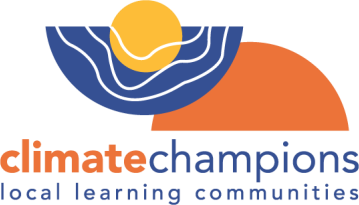 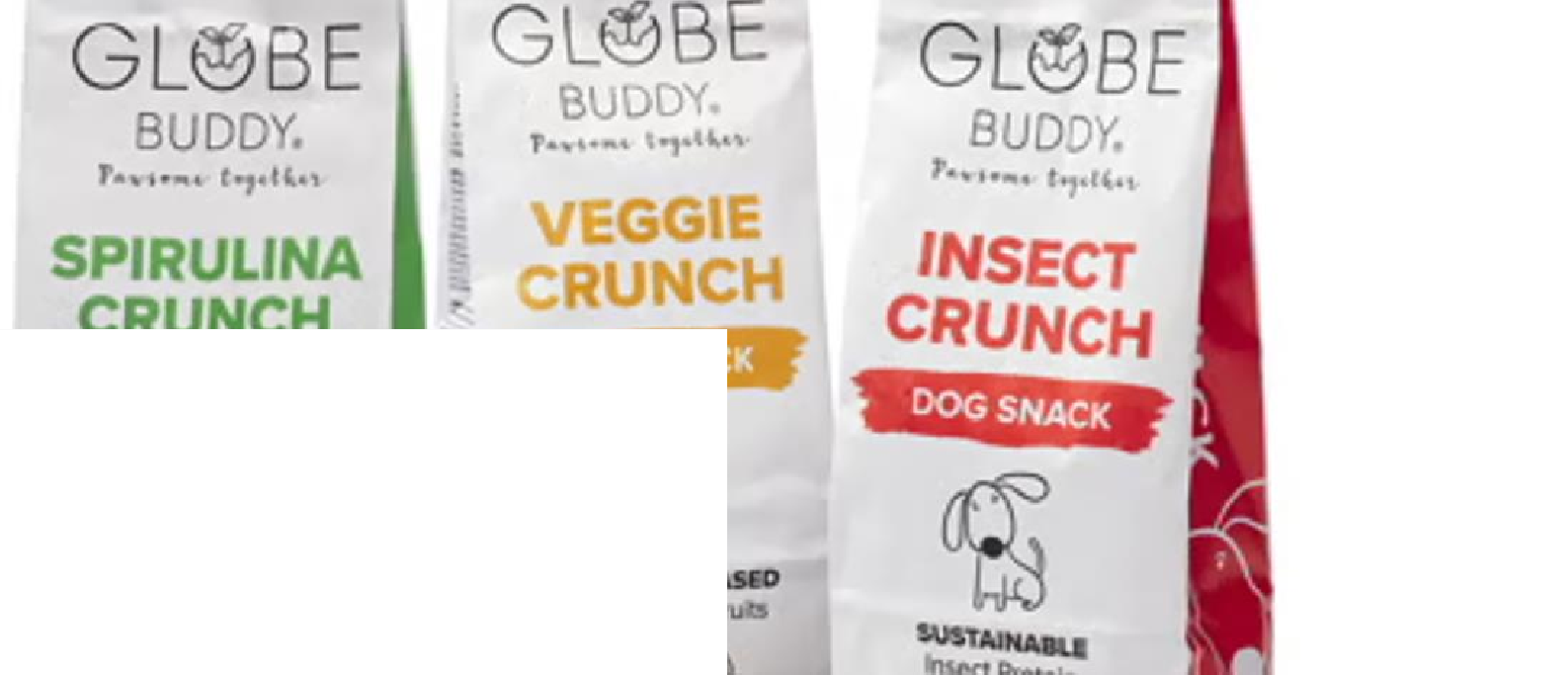 GLOBE BUDDY
CATEGORIA.	
Iniciativas comunitárias de aprendizagem e  sustentabilidade
LOCALIZAÇÃO DA PRÁTICA.
Dinamarca

PROBLEMA VISADO
Os alimentos para animais deixam uma pegada  de carbono considerável. Por exemplo, o cão  médio durante a sua vida é responsável pela  emissão de gases com efeito de estufa  equivalente a 13 voos de Berlim para Barcelona e  volta, principalmente devido à utilização de  fontes tradicionais de carne nos alimentos. O  Globe Buddy é uma empresa em fase de  arranque com a missão de manter os animais de  estimação felizes e saudáveis através de  alimentos amigos do planeta para animais de  estimação. Por conseguinte, este projeto está a  abordar o impacto ambiental dos alimentos para  animais de estimação.
ASSOCIAÇÃO DE  VOLUNTARIADO OU  PESSOAS ENVOLVIDAS
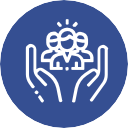 Globe Buddy - dois cofundadores que estão a  trabalhar para pôr o negócio a funcionar. Partilham  uma paixão por animais de estimação, bem como  pela sustentabilidade.
INFORMAÇÃO DETALHADA
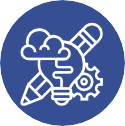 SOBRE A PRÁTICA
Globe	Buddy	baseia-se	nos	ideais	de  sustentabilidade. Não é apenas mais uma empresa a
vender	comida	tradicional	para	animais	de
vida
estimação. O seu objetivo é inspirar uma  sustentável para animais de estimação.
Está comprometida com os Objetivos de  Desenvolvimento Sustentável das Nações Unidas,  conhecidos como os 17 SDG. Os seus esforços  concentram-se particularmente em seis dos ODS.

O Objetivo 17,"Parcerias para os Objetivos", é um  objetivo muito importante, do qual todos os outros  estão dependentes. Alcançar ativamente outras  empresas, organizações, e o sector público, é a chave  para alcançar os ODS. Colabora de perto com os  fornecedores para impulsionar o desenvolvimento  sustentável.
L o c a l  L e a r n i n g  C o m m u n i t i e s
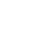 Co-funded by the  Erasmus+ Programme  of the European Union
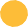 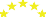 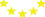 95
INFORMAÇÃO DETALHADA SOBRE A PRÁTICA
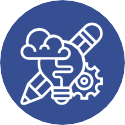 Sustentabilidade é a palavra-chave em tudo o que  o Globe Buddy faz. A sua comida para animais de  estimação é criada de uma forma amiga do planeta  e, por conseguinte, a pegada de carbono é menor.  Utilizam instalações de produção movidas a  energia solar e embalagens recicláveis. Também  avaliam cuidadosamente os fornecedores, pois  querem ter a certeza de que partilham os mesmos  valores. Contudo, a organização também valoriza o  feedback dos seus clientes, e depois utiliza este  feedback de forma proativa no desenvolvimento  de produtos. O seu lema é "Pawsome together“  (“patinhas juntas”), e envolve todos os aspetos do  negócio, desde o trabalho com fornecedores  relevantes até à implementação do feedback dos
depois dedicar o tempo e os passos para lá chegar.  Os clientes irão valorizá-lo pelo esforço e por todas  as melhorias que fizer na sua viagem.
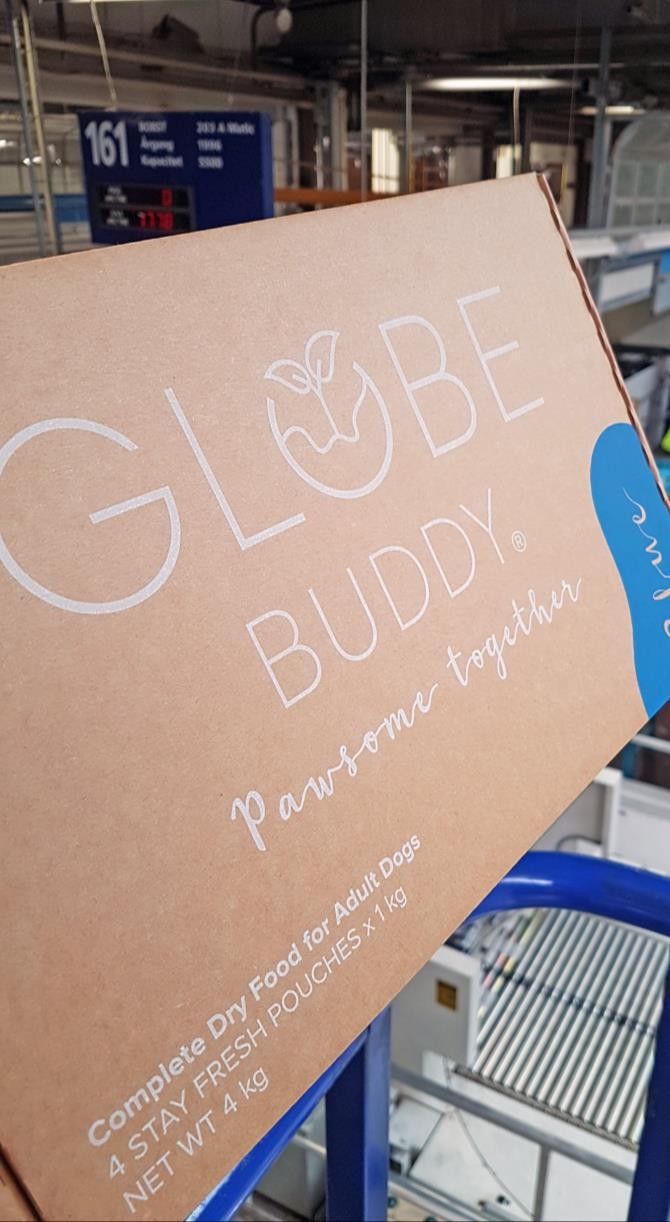 clientes.

Partilha e Aprendizagem

Globe Buddy aprendeu que trabalhar com a ação  climática nos negócios e desenvolvimento de  produtos pode ser bastante complexo. Eles  querem fazer o bem e atingir tantos objetivos num  curto espaço de tempo, mas aprenderam que é  melhor mantê-lo simples e dar um passo de cada  vez. Isso significa concentrar-se, por exemplo, em  ingredientes, ou embalagens, e talvez não em  todos os elementos ao mesmo tempo. Ao fazer  isso, é mais fácil acompanhar e ver as melhorias  que se avizinham..

Transferibilidade da Prática

Outros devem também estar cientes dos  regulamentos, especialmente se estiverem a  trabalhar com diferentes mercados a nível  internacional. Existem muitos regulamentos dentro  da produção de alimentos e de alimentos para  animais de companhia, bem como no que diz  respeito a embalagens, e a alegações de  comercialização. Mais uma vez, dê um passo de  cada vez e concentre-se e seja realista. O seu  conselho é que os outros não devem esperar que  seja possível desenvolver um produto ou negócio  que seja 100% sustentável num prazo muito curto.  É bom ter os 100% como uma visão e objetivo, e
L o c a l  L e a r n i n g  C o m m u n i t i e s
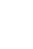 PERÍODO DE IMPLEMENTAÇÃO (DATA DE INÍCIO/FIM)
Data de início : 1/1/2020

Data de fim : Em curso
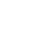 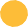 96
EVIDÊNCIAS DE SUCESSO (RESULTADOS ALCANÇADOS)
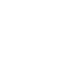 Como já foi mencionado, o fabrico, embalagem, distribuição e consumo de alimentos para animais de  companhia deixam uma pegada de carbono considerável, principalmente devido à utilização de fontes  tradicionais de carne nos alimentos. O objetivo da marca Globe Buddy é inspirar uma vida sustentável  para animais de companhia, e fazem-no oferecendo um acesso fácil a alimentos amigos do planeta,  incluindo a transparência das emissões de carbono e o impacto climático de produtos individuais  acompanhados por um compromisso de redução dos mesmos. Concentram o seu desenvolvimento de  produtos em soluções amigas do clima, por exemplo, com ingredientes que utilizam fontes à base de  plantas ou insetos. A sua empresa é pequena, no entanto acreditam que as suas atividades contribuem  para o movimento que é necessário no seio da indústria. Pensam também que precisam de dar aos  consumidores uma oportunidade de escolher uma solução sustentável, bem como de dar uma visão sobre  as boas consequências ambientais de fazer a diferença.
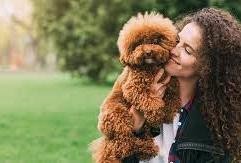 L o c a l  L e a r n i n g  C o m m u n i t i e s
LIGAÇÕES INFORMATIVAS
EMAIL
https://globebuddy.dog/
bgj@globebuddy.dog
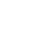 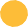 97
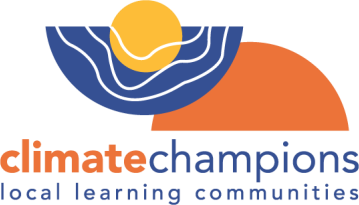 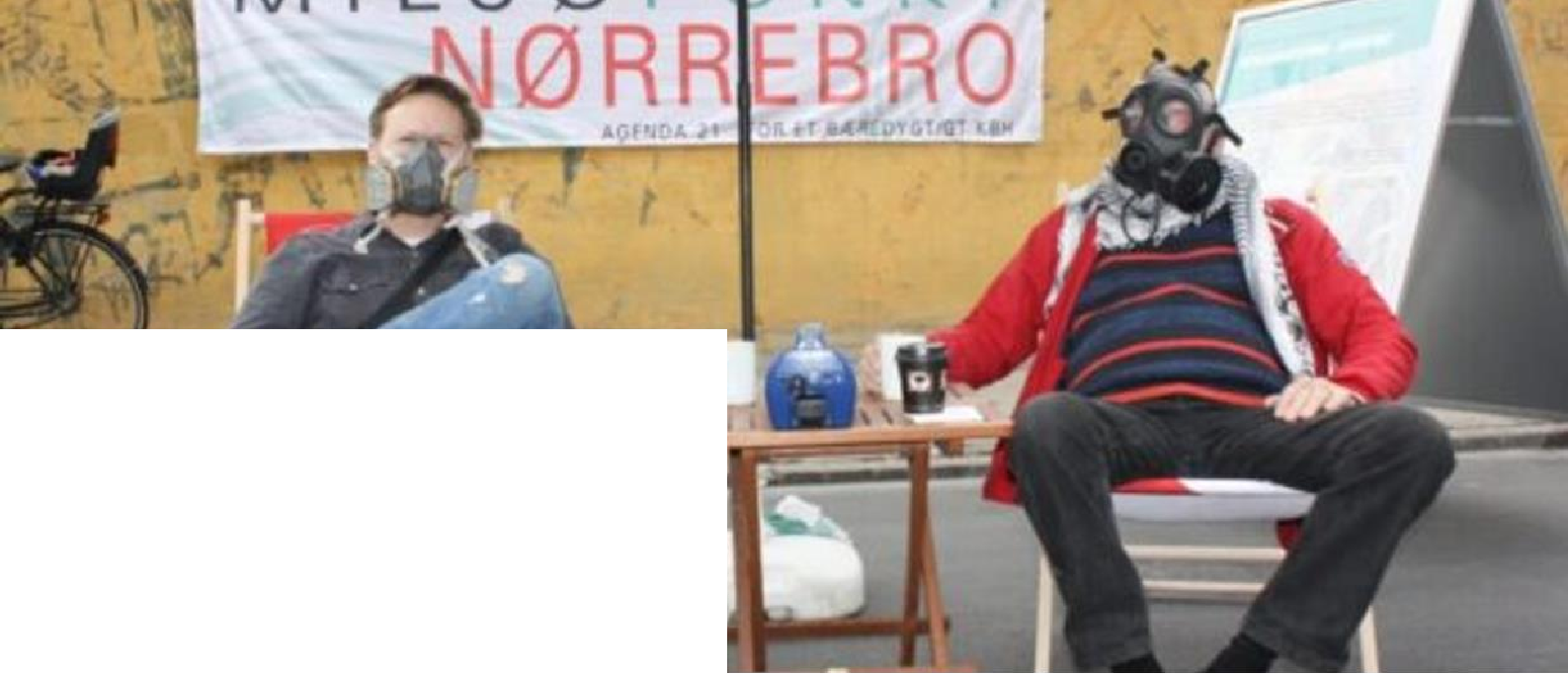 MILJØPUNKT NØRREBRO
CATEGORIA.	
Iniciativas comunitárias de aprendizagem e  sustentabilidade
LOCALIZAÇÃO DA PRÁTICA.
Nørrebro, Dinamarca

PROBLEMA VISADO
Miljøpunkt Nørrebro é uma fundação que  trabalha para um melhor ambiente em Nørrebro.  Fazem-no através da implementação de projetos  ambientais e climáticos tangíveis. Mas também,  desafiando as perceções dos cidadãos e dos  decisores sobre o que é possível.
ASSOCIAÇÃO DE  VOLUNTARIADO OU  PESSOAS ENVOLVIDAS
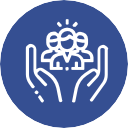 Miljøpunkt Nørrebro - 4 membros da equipa principal
INFORMAÇÃO DETALHADA
SOBRE A PRÁTICA
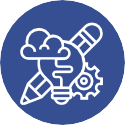 Miljpunkt Nørrebro é uma organização com sede em  Nørrebro que procura ajudar Copenhaga a alcançar a  neutralidade de carbono até 2025 e cumprir o  objetivo da Dinamarca de reduzir as emissões de  carbono em 70% até 2030 nos termos do Acordo  Climático de Paris.
L o c a l  L e a r n i n g  C o m m u n i t i e s
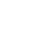 Co-funded by the  Erasmus+ Programme  of the European Union
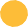 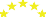 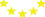 98
INFORMAÇÃO DETALHADA SOBRE A PRÁTICA
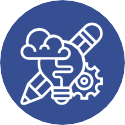 A energia do trabalho ambiental é capturada,  organizada, coordenada e, o mais importante,  mantida pelas equipas da Miljpunkt Nørrebro.
sejam alertadas o mais tardar 3 semanas antes de  uma árvore ser abatida. O projeto tem a maior  máquina de remoção de madeira da região  nórdica, que leva 4 toneladas de solo em torno das  raízes.
Asseguram	a	manutenção	de	sinergias	e
experiências no distrito e ajudam a criar uma
plataforma	comum	para	os	diversos
conhecimentos profissionais e vasta experiência do
Árvores por aproximadamente 30.000 podem ser  adquiridas por beneficiários interessados, com  custos de mudança de aproximadamente 5.000  DKK. Os resultados nos últimos 4 anos são de cerca  de 300 árvores poupadas. Krinsen em Kongens  Nytorv foi salva do abate e as árvores foram  transferidas para escolas, para particulares (por  exemplo, a quinta de Merete Stagetorn em  Slangerup com uma avenida com 12 árvores) e  outras. Um parque Ørestad com cerca de 100  árvores foi criado sobre o vestamager.
distrito. Na atividade ambiental do município,  Miljpunkt Nørrebro desempenha uma variedade  de papéis, incluindo os de mediador, instigador,  construtor de pontes e de redes, coordenador e  defensor dos cidadãos. Como ator independente  com muitos contactos entre organizações políticas,  papéis administrativos, e categorias populacionais,  a entidade detém vantagens.
Alguns dos projetos em curso incluem :
Quinta de impacto: A quinta utiliza o sistema de  mergulho hidropónico, conhecido pela produção  de marijuana em contentores e pelos preparativos  da NASA para uma missão tripulada a Marte. O  cultivo hidropónico tem lugar completamente sem  solo e com um consumo mínimo de água. As  culturas crescem mesmo rapidamente e ao longo
Partilha e Aprendizagem
Miljpunkt Nørrebro sublinha que para que a  mudança ambiental aconteça, um grupo de líderes,  organizações e governos devem lutar por e realizar  projetos. Segundo Anders Jrn Jensen, Director de  Miljpunkt Nørrebro,
de todo o ano.
" O meu objetivo é ajudar as numerosas  iniciativas ambientais de Nørrebro que valem a  pena. Quando lancei o projeto Ladegrds, eu  próprio era uma marca de fogo que utilizava  Miljpunkt Nørrebro. Uma organização respeitável  como Miljpunkt Nørrebro é necessária para que  as excelentes ideias se difundam e tenham  impacto a nível distrital..“
A sua visão com este esforço é que Nørrebro dê o  primeiro passo para uma produção alimentar  sustentável em grande escala. Será fantástico se  Nørrebro - apesar do facto de ter menos áreas  verdes - mostrar o caminho nesta importante área.  O projeto é um exemplo de como a necessária  transição verde das nossas cidades pode criar valor  e empregos verdes na comunidade local..
Transferibilidade da Prática
A Quinta de Impacto foi criada pelo Human Habitat  (design e engenharia) e a MPN ajudou na  angariação de fundos, facilitação local e gestão de  projetos. O projeto na fase piloto teve lugar em  Jesper Brochmandsgade e foi agora melhorado e  iniciado no Colégio Universitário de Copenhaga.  Aqui, a quinta está incluída tanto no ensino sobre  alimentação e sustentabilidade, como na cozinha  da cantina e como um "palco" extra para eventos.
Os	métodos	de	Miljpunkt
Nørrebro	são  fortemente		o
transferíveis.	Defendem
envolvimento com autoridades, organizações e
líderes para forjar uma comunidade de atores  empenhados em tomar medidas sobre as  alterações climáticas. Antes de iniciar um projeto,  mostram a necessidade real da mudança, apontam  potenciais dificuldades e determinam como o seu  projeto pode ser eficaz e ligado às Regras da Casa  que Lersgrftens segue.
L o c a l  L e a r n i n g  C o m m u n i t i e s
Intercâmbio de madeira : O objetivo é preservar as  árvores velhas da cidade em vez de serem  abatidas. O método consiste em criar uma troca de  madeira onde as pessoas possam oferecer árvores  que se possam cortar e exigir que se preservem as  árvores velhas de grande porte. Além disso, foi  feito um acordo com a Metroselskabet para que
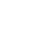 PERÍODO DE IMPLEMENTAÇÃO (DATA DE INÍCIO/FIM)
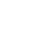 Data de início : 2011
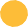 Data de fim : Em curso
99
EVIDÊNCIAS DE SUCESSO (RESULTADOS ALCANÇADOS)
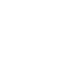 Numerosos projetos em curso de Miljpunkt Nørrebro têm abordado diretamente a ação contra as  alterações climáticas na Dinamarca. Estas iniciativas, tais como Traebrsen e Impact Farm, ajudaram a  alcançar o objetivo de reduzir as emissões de carbono da Dinamarca. Além disso, a sua investigação sobre  a poluição por partículas revelou que a poluição causada pelos automóveis a diesel era extremamente  elevada em Nørrebro e Bispebjerg. Miljpunkt Nørrebro está a trabalhar num projeto para modificar a  regulamentação da zona ambiental de modo a proteger melhor a população da poluição por diesel.  Estima-se que 100 residentes morrem todos os anos em Copenhaga, e há também doenças crónicas não  fatais como a asma, etc. Entre outras coisas, escreveram uma carta à Comissão do Ambiente no  Parlamento dinamarquês, na qual estimaram o custo anual em 75 mil milhões de coroas dinamarquesas  na Dinamarca. O caso foi retomado no Parlamento dinamarquês e a Agência Dinamarquesa de Proteção  Ambiental ajustou então o custo para 80 mil milhões de DKK. Vários partidos no Parlamento dinamarquês  anunciaram que irão reforçar as regras da zona ambiental depois de eles e outros terem argumentado que  a poluição é muito maior do que as autoridades tinham reconhecido
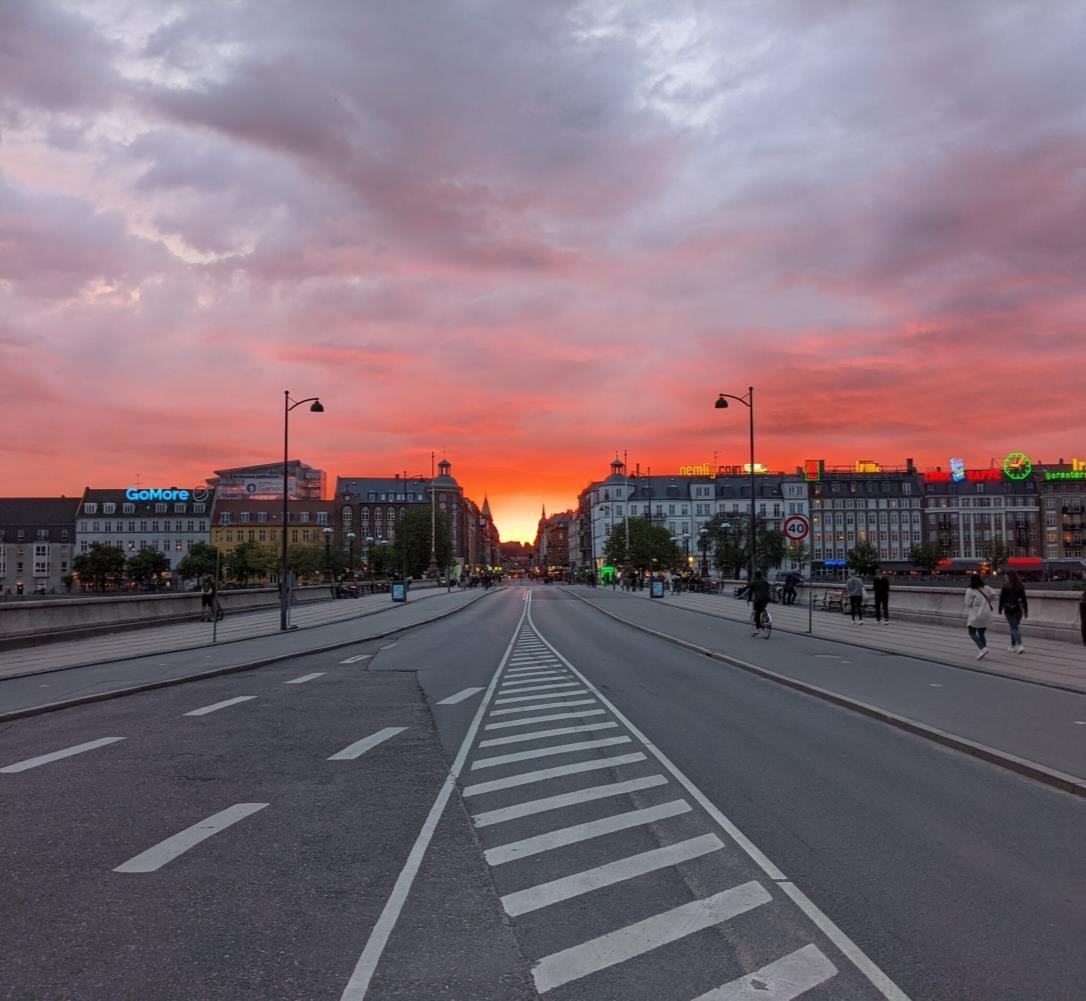 L o c a l  L e a r n i n g  C o m m u n i t i e s
LIGAÇÕES INFORMATIVAS
EMAIL
https://miljoe-noerrebro.dk/
ag21.andersj@gmail.com
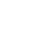 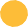 10
0
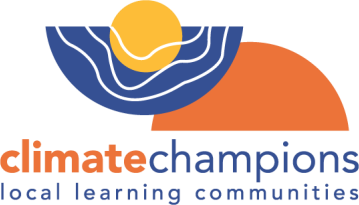 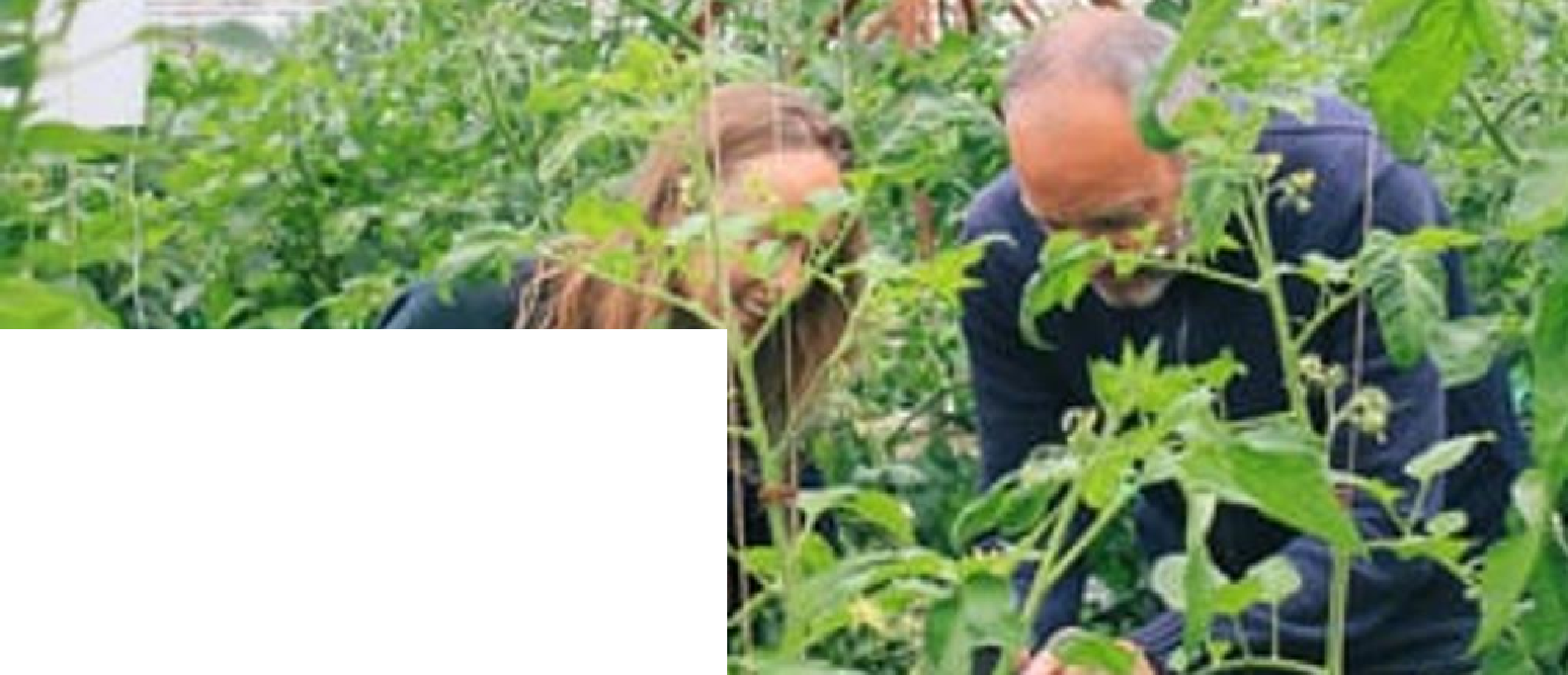 BIOTEKET
CATEGORIA.	
Iniciativas comunitárias de aprendizagem e  sustentabilidade
LOCALIZAÇÃO DA PRÁTICA.
Nørrebro, Dinamarca

PROBLEMA VISADO
Criada em 2016 em colaboração com  Københavns Kultur og Fritidsforvaltning, a  Bioteket é uma jóia escondida em Nørrebro.

É constituída por contentores de transporte  marítimo reciclados e remodelados acolhendo  oficina, laboratório, espaço para produção de  cogumelos, ao nível do solo, e uma estufa que  acomoda o crescimento de plantas, música,  arte, eventos sociais e iniciativas pela  sustentabilidade. Bioteket tem também um  jardim aberto no GRO-SELV HAVEN, outra jóia  escondida em Nordvest que conta vários jardins  comunitários espalhados ao longo dos carris  dos comboios em Lersøparken.

A recém formada (2020) associação voluntária  por detrás da bioteket é NÅFBE - Åbne  Fælleskab de Nørrebro para a Bæredygtige  Experimenter (comunidade aberta de Nørrebro  para experiências sustentáveis).
ASSOCIAÇÃO DE  VOLUNTARIADO OU  PESSOAS ENVOLVIDAS
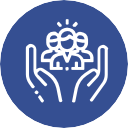 Bioteket é um centro de cultura baseado no  voluntariado para a sustentabilidade, onde a ciência,  a cultura, a arte e o ativismo verde florescem juntos.
INFORMAÇÃO DETALHADA
SOBRE A PRÁTICA
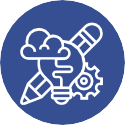 A Bioteket ensina a população local sobre o cultivo de  plantas, música, arte, eventos sociais e ideias  sustentáveis. Torna os temas da sustentabilidade  mais acessíveis às famílias e indivíduos que  anteriormente não tinham experiência no tema, e  dá-lhes as competências e confiança para tentarem  implementar práticas mais verdes e sustentáveis,  como a jardinagem e o cultivo de alimentos em casa.  Incorpora também a cultura da união, o que permite  que as pessoas se sintam mais envolvidas e  valorizadas.
L o c a l  L e a r n i n g  C o m m u n i t i e s
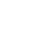 Co-funded by the  Erasmus+ Programme  of the European Union
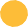 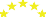 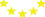 101
INFORMAÇÃO DETALHADA SOBRE A PRÁTICA
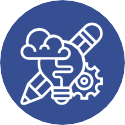 O objetivo é democratizar o acesso ao  conhecimento sobre a natureza e a ciência, e a sua  relação com a vida dos cidadãos.
Festival 48TIMER
Todos os anos a Bioteket participa como criadora  de um festival chamado 48 TIMER, um dos pontos  altos da participação e cocriação. Trata-se de um  festival cultural realizado em Nørrebro. O objetivo  é reforçar o valor desta área enquanto lugar  excelente para viver e visitar, junto dos habitantes  de Copenhaga. Durante um fim-de-semana  celebram-se as iniciativas pouco tradicionais que se  encontram em Nørrebro. O conteúdo do festival é  criado por iniciadores, artistas, organizações,  empresas e residentes locais. Os eventos estão
A Bioteket acolhe pessoas de todas as idades e  nacionalidades em projetos em cocriação. Aprecia  as colaborações entre comunidades e representa a  ciência cidadã aberta. A Bioteket visa facilitar a  aquisição e transferência de conhecimento e  torná-lo divertido e belo. Aprende e apoia  experiências sobre a vida urbana sustentável em  todas as suas cores e formas caleidoscópicas.
Todas as quartas-feiras a Bioteket convida todos  para uma noite de convívio comunitário. Das 15.30  às 19.30 os seus amistosos mestres de jogos de  bairro, Ole e Jakob, guiam os presentes através de  jogos de tabuleiro interessantes, profundos e  emocionantes que podem variar entre 20 minutos  por jogo até uma noite inteira, dependendo do  jogo de tabuleiro que for escolhido. Encorajam as  pessoas a trazerem os seus amigos ou a fazerem  novos amigos, numa atmosfera acolhedora e de  espírito livre, entre momentos de humor. É um
geograficamente	dispersos	por	Nørrebro,
mostrando ao público um adorável pequeno  oásis...
320colab x Nåfbe: Jardim do Som
Uma tarde e uma noite inteira de som no seu belo  jardim em Lersøparken. Os amigos 320colab, o  coletivo experimental escondido na ilha de  Refshaleøen, vêm a Nørrebro e colaboram na  curadoria de mais de 9 horas de música. A Bioteket  preza um espaço onde as pessoas se possam sentir  livres para se expressarem em segurança e  abertamente em qualquer prática. Criam e  expandem a sua comunidade com amor e respeito,  e qualquer comportamento que discorde disto não  é tolerado.
espaço	para	os	recém-chegados	à	região
(especialmente	um	caloroso	acolhimento	a
migrantes e refugiados) conhecerem a cultura e as
pessoas da cidade..
A Bioteket participa em eventos e desenvolve  workshops ao longo do ano sobre vários temas que  fomentam o ethos da sustentabilidade, cultura e
Partilha e Aprendizagem
inclusão.
" Penso que cada cidade valorizaria ter um  "centro verde e cultural" como a Bioteket.
Havendo a necessidade e uma vontade de levar a  sustentabilidade às casas das famílias nas regiões  de toda a Europa, esta organização poderá  mostrar muitas das melhores práticas nesse  domínio."
As competências abaixo indicadas podem oferecer  às pessoas novos caminhos para a criação de  negócios com alimentos e bebidas produzidos de  forma sustentável, podem também inspirar as  pessoas a trazerem ações de formação em  sustentabilidade para o seu próprio local de
trabalho. Por exemplo :

Domingo sem carros: Workshop de Cultivo de  cavilhas inoculadas com fungos

Este Workshop foi criado no desejo de difundir  conhecimentos sobre como cultivar cogumelos  mais facilmente em casa, no jardim, e noutros  locais. As cavilhas de cogumelos são uma das  formas mais fáceis de cultivar cogumelos, mas é  também um dos métodos que levam mais tempo.
L o c a l  L e a r n i n g  C o m m u n i t i e s
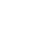 PERÍODO DE IMPLEMENTAÇÃO (DATA DE INÍCIO/FIM)
Data de início : 2016

Data de fim : Em curso
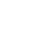 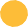 102
EVIDÊNCIAS DE SUCESSO (RESULTADOS ALCANÇADOS)
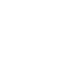 As atividades da Bioteket estão principalmente centradas na sustentabilidade e a cultura verde é fomentada aos  cidadãos de toda a região.

Por exemplo, aos sábados, a CPH, orientada por voluntários, distribui gratuitamente os excedentes de frutas e  legumes da Bioteket. Permanentemente localizada num contentor reconstruído, a Bioteket serve como casa de  design e cultura, concentrando-se em projetos de jardinagem biológica e comunidades, tanto para crianças como  para adultos. Dirigem projetos como o "Saboreie o desperdício", que trata de permitir às pessoas pensarem na  incrível quantidade de comida ainda em condições que se desperdiça todos os dias. O evento tinha como objetivo  ajudar as famílias a compreender o problema e a organizar em conjunto num jantar comunitário com o "Saboreie o  Desperdício!

O Jardim Sensorial foi outra iniciativa produzida pela Bioteket em colaboração com a Universidade de Copenhaga. O  objetivo foi tornar o espaço fora da Bioteket mais convidativo, ao mesmo tempo que se sensibilizava os habitantes  locais para a Bioteket, aliciando-os a participar numa atividade lúdica num ambiente verde. O desenho final é um  canteiro de plantas colocado no exterior da Bioteket com um ecrã pendurado por cima. O ecrã convida os  transeuntes a interagirem com as plantas, tocando nelas. O toque é registado pelo sensor de capacidade MPR121  que ativa o som e o ecrã para exibir informações sobre a Bioteket.

Transferibilidade da Prática

As atividades da Bioteket facultam às pessoas um espaço para desenvolverem e cultivarem produtos naturais,  trabalharem e pensarem de forma sustentável e ecológica e inovadora. Permitem às pessoas tornarem-se mais  autossuficientes e contribuírem para um ambiente local mais saudável e mais sustentável.

Os seus projetos e práticas são inovadores e criativos. Ao criar o seu espaço a partir de materiais reciclados e  reciclados, a Bioteket é um exemplo fabuloso de uma organização que não apenas se preocupa com o ambiente, mas  que desenvolve ativamente práticas sustentáveis e de poupança climática na sua vida quotidiana. Além disso,  salienta que os pequenas gestos que mudam pequenas coisas são um grande ponto de partida para nos tornarmos  campeões pelo clima.
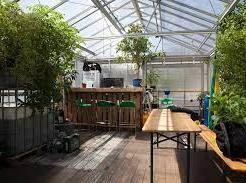 L o c a l  L e a r n i n g  C o m m u n i t i e s
LIGAÇÕES INFORMATIVAS
EMAIL
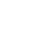 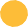 hello@nafbe.dk
https://bioteket.dk/about/
103
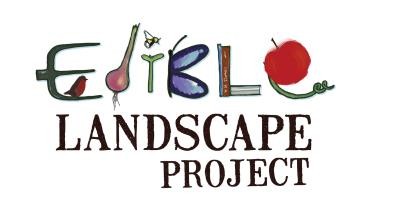 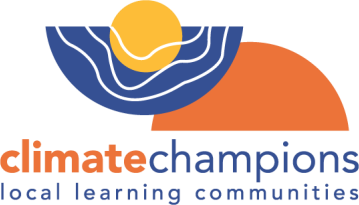 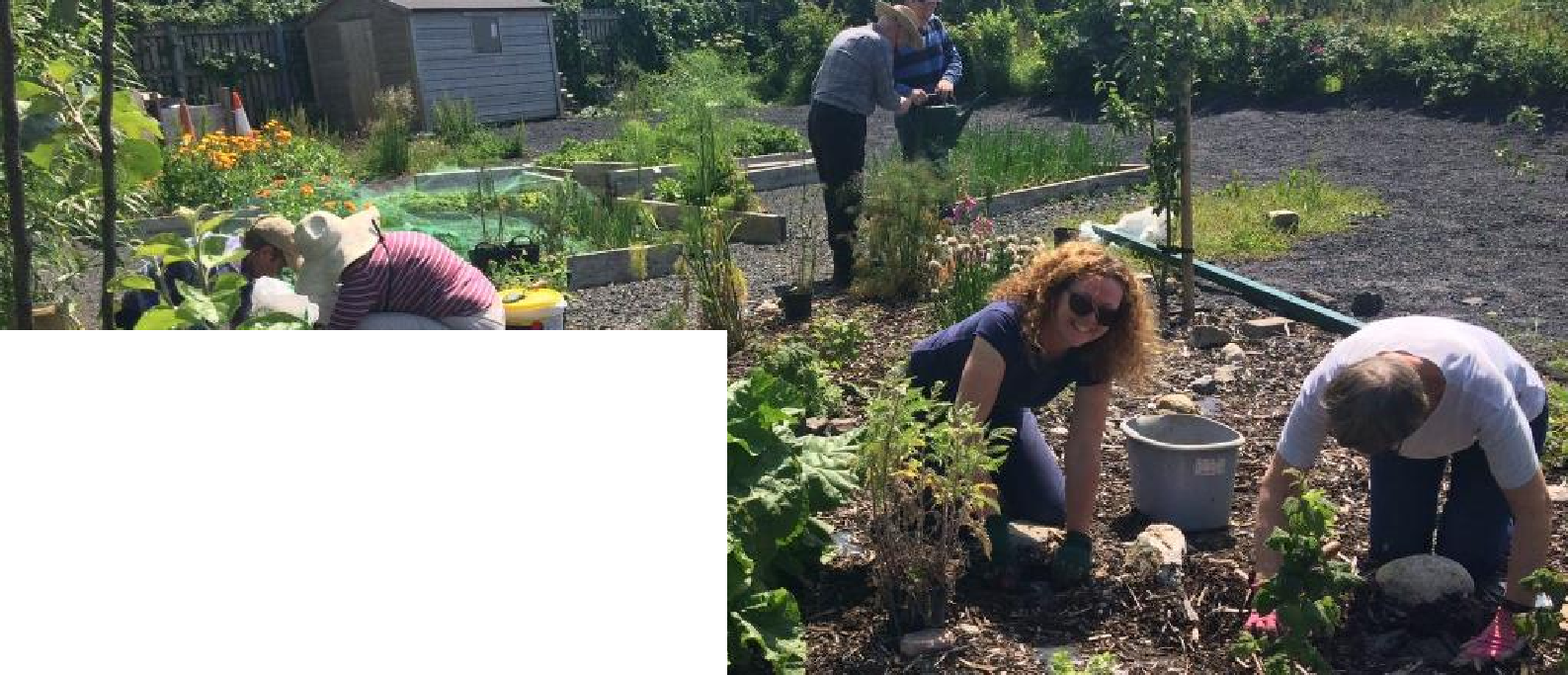 PROJETO PAISAGEM
COMESTÍVEL
CATEGORIA.	
Iniciativas de Aprendizagem Comunitária e  Sustentabilidade
LOCALIZAÇÃO DA PRÁTICA.
O Edible Landscape Project (Projeto Paisagem  Comestível) foi iniciado em Westport Co. Mayo,  na costa ocidental da Irlanda. A sua 'floresta  alimentar' primária situa-se nos terrenos do  Centro Comunitário do Cais, mas estão  envolvidas comunidades numa área mais vasta.

PROBLEMA VISADO
As atividades no sistema alimentar contribuem  massivamente para as emissões de gases com  efeito de estufa e a perda de biodiversidade; da  produção de alimentos, do seu transporte,  embalagem e descarte em aterros sanitários, a  redução das ineficiências no nosso sistema  alimentar pode ter ganhos enormes na luta  contra as alterações climáticas. De facto, 8 das 20  principais soluções para as alterações climáticas  estão relacionadas com a alimentação.

O Edible Landscape Project encoraja a mudança  de comportamento em termos de como e o que  comemos, dando às comunidades o poder de  fazerem escolhas alimentares e de compra que  promovam a saúde de cada pessoa, a saúde das  comunidades e a saúde do planeta.
ASSOCIAÇÃO DE  VOLUNTARIADO OU  PESSOAS ENVOLVIDAS
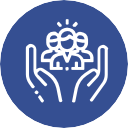 O Edible Landscape Project é um empreendimento social  gerido por voluntários da comunidade e um conselho de  administração, que provêm de uma grande variedade de  áreas, desde a horticultura e o ensino à engenharia e  medicina. Esta amálgama de competências permite que o  projeto apresente uma abordagem holística em tudo  quanto fazem.

Os seus projetos centrados na comunidade influenciam  pessoas de todas as idades, desde as crianças da escola  primária com o seu projeto de educação alimentar na  floresta até às mulheres dos anos 70 e 80, passando pelos  voluntários da horta comunitária.
INFORMAÇÃO DETALHADA  SOBRE A PRÁTICA
 	


O Edible Landscape Project encoraja a mudança de  comportamento em matéria de como e o que  comemos, dando às comunidades o poder de  fazerem escolhas alimentares e de compra que  promovam a saúde individual, a saúde das  comunidades e a saúde do planeta.
L o c a l  L e a r n i n g  C o m m u n i t i e s
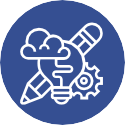 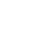 Co-funded by the  Erasmus+ Programme  of the European Union
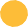 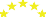 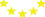 104
INFORMAÇÃO DETALHADA SOBRE A PRÁTICA
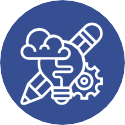 O Edible Landscape Project foi fundado em 2012 e
em tudo o que fazem.
começou	como	uma	iniciativa	de	cultivo
comunitário ao longo da via verde ocidental em
Técnicas
Utilizando uma vasta gama de técnicas, desde a  arte de contar histórias à plantação de árvores, o  Projeto Paisagem Comestível visa mobilizar os  consumidores para transformar o mercado num  sistema alimentar global e sustentável.
Mayo. O projeto visava criar uma paisagem  comestível ao longo do percurso, acolhendo  workshops de cultivo para grupos comunitários
locais.
A floresta alimentar original está localizada no
Centro	Comunitário,	onde	voluntários	e
Valores
Inspirar as pessoas a fazer escolhas alimentares  que protejam a sua própria saúde, a saúde das  nossas comunidades e a saúde do nosso planeta.
participantes aprendem a cultivar alimentos de  uma forma inteligente do ponto de vista climático.
Jardim da Floresta
São defensores do método de cultivo de alimentos  ligado aos tempos de caçador-coletor. Uma horta  florestal, ou floresta alimentar, contém grupos de  plantas que trabalham em conjunto para produzir  uma paisagem onde tudo o que é plantado tem um  propósito, quer seja algo que possamos comer,  algo que as aves possam comer ou que contribua  para o clima e biodiversidade.

Uma década depois da sua fundação, o projeto de  paisagem comestível continua enraizado na ação  comunitária, embora tenha vindo a aumentar a  sua esfera de influência. A educação faz-se através  dos workshops e outros projetos com foco no  clima e nos sistemas alimentares inteligentes.

Missão
O Edible Landscape Project encoraja a mudança de  comportamento em como e o que comemos,  dando às comunidades o poder de fazerem  escolhas alimentares e de compra que promovem  a saúde de cada pessoa, a saúde das comunidades  e a saúde do planeta.

Visão
A sua visão é a de capacitar as comunidades locais  para se envolverem positivamente com as  alterações climáticas através da educação. Querem  promover a tomada de decisões éticas no que diz  respeito às escolhas alimentares e ter integridade
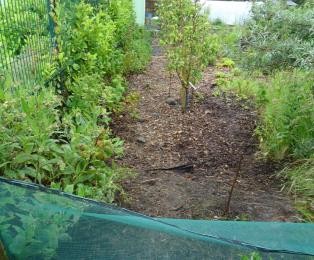 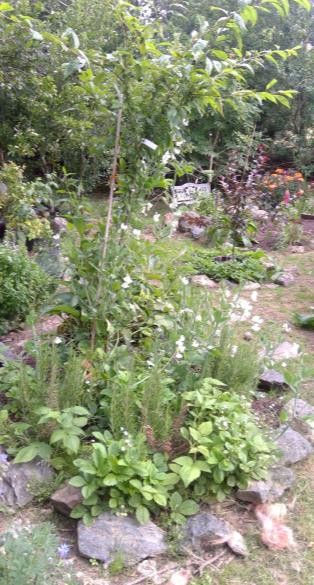 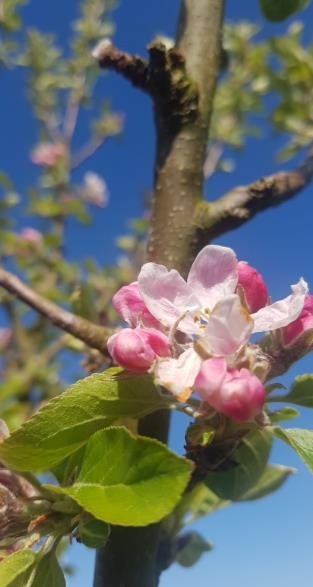 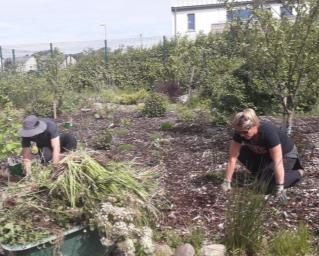 L o c a l  L e a r n i n g  C o m m u n i t i e s
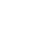 PERÍODO DE IMPLEMENTAÇÃO (DATA DE INÍCIO/FIM)
Data de início : 2012

Data de fim : Em curso
O projecto Edible Landscape existe há mais de uma década, começando primeiro como uma iniciativa de plantação  de árvores de frutos e nozes, arbustos, raízes e legumes de folha, ervas selvagens e cogumelos ao longo da grande  via verde ocidental recentemente aberta em Mayo. Desde este início, começaram a realizar workshops para grupos  comunitários locais e iniciaram uma horta comunitária, e agora colocam uma forte ênfase na ligação entre a  alimentação e o clima e visam educar a comunidade em geral através dos seus vários projetos.
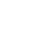 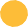 105
ATIVIDADES
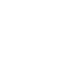 Programa de Educação Climática para as Florestas
Mayo explorando tópicos como a forma como  podemos tirar partido do nosso ambiente marinho
Alimentares
A ELP concebeu um novo Programa de Educação  para Escolas Primárias Irlandesas para encorajar  mais crianças em idade escolar a consumirem  alimentos de forma ambientalmente sustentável  e inteligente do ponto de vista climático.
ao	criarmos	sistemas	alimentares	mais
sustentáveis, a soberania alimentar e o efeito que
os alimentos estão a ter no nosso clima, para citar  alguns tópicos.
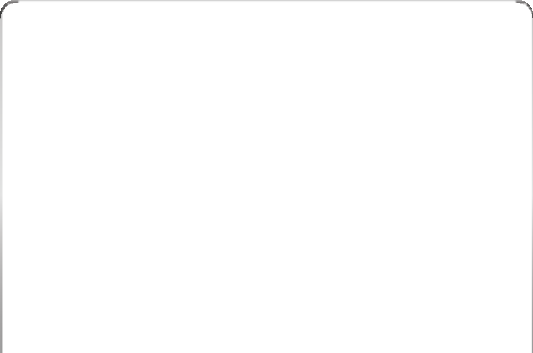 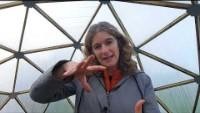 Este programa, centrado na solução, foi  desenvolvido por professores para professores e  lançado nas escolas primárias de Mayo em  novembro de 2021

Como é que funciona?
Os professores da escola primária participantes  recebem um pacote contendo um conjunto de  Planos de Aulas que estão diretamente ligados ao  currículo. Os recursos fornecidos destinam-se a  ensinar aos alunos como as nossas escolhas  alimentares podem ter um impacto tanto positivo  como negativo nas alterações climáticas.

2° Podcast
O Edible Landscapes 2° Podcast é um podcast  apresentado pelo Gestor do Programa Edible  Landscapes, Dave Whelan, que fala com pessoas  comuns fazendo coisas extraordinárias, desde o  Ministro do Ambiente, Clima e Comunicações,  Eamon Ryan, até ao documentarista viajante  mundial de Vida Selvagem, Colin Stafford Johnson,  sobre todas as coisas relacionadas com as  alterações climáticas, biodiversidade e os sistemas  alimentares.
Link to Podcast

Vídeos sobre a história dos alimentos
A Série História da Alimentação consiste numa  série de 14 pequenos vídeos feitos com produtores  locais de Westport Food Producers, Cafés e  Foodies, explorando a forma como as alterações  climáticas têm e estão a ter impacto nos seus  negócios. Estes vídeos destacam alguns dos atores  locais no nosso sistema alimentar e enfatizam  como todos nós podemos ter um impacto positivo  nas alterações climáticas, fazendo pequenas  mudanças na forma como nos abastecemos e  produzimos os nossos alimentos.

Conversas climáticas
As conversações sobre o clima são uma série de  conversações realizadas pelo projeto "Edible  Landscapes" através de vários locais em Westport,
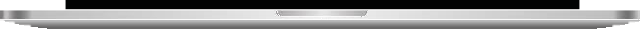 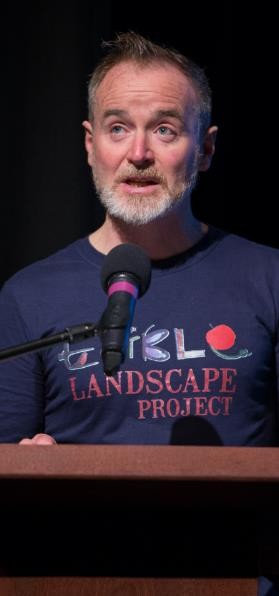 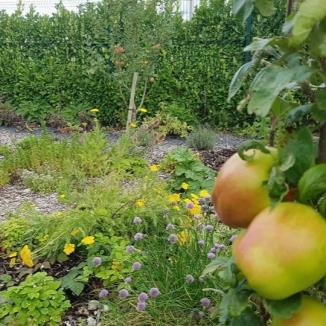 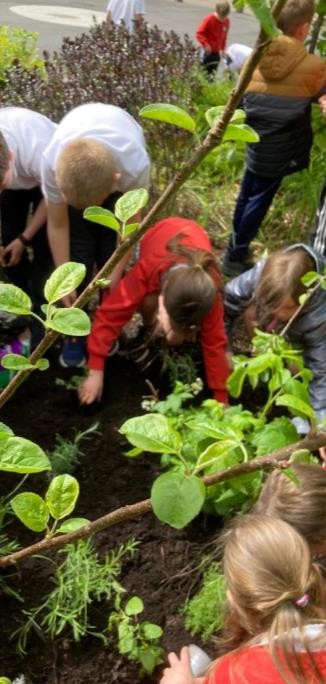 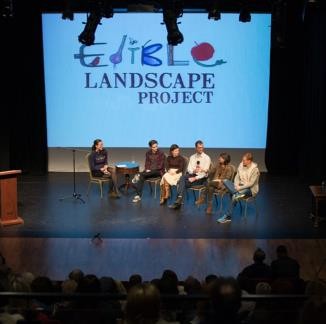 L o c a l  L e a r n i n g  C o m m u n i t i e s
LIGAÇÕES INFORMATIVAS
EMAIL
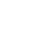 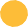 info@ediblelandscape.ie
https://ediblelandscape.ie/
106
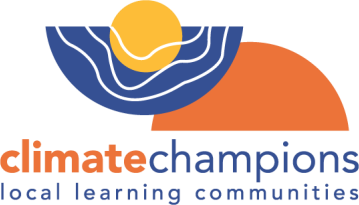 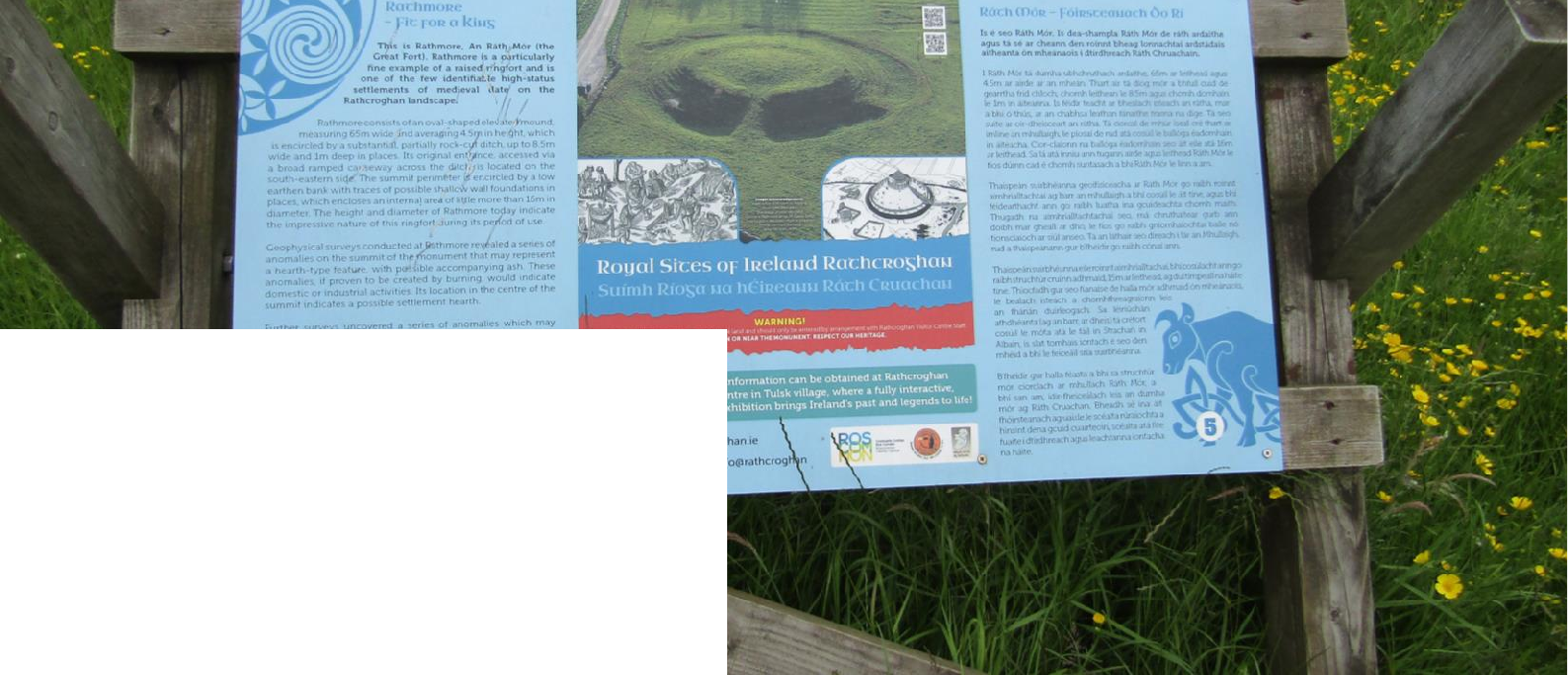 AGRICULTURA RATHCROGHAN EIP -
AGRICULTURA SUSTENTÁVEL NA PAISAGEM  ARQUEOLÓGICA RATHCROGHAN, PARCERIA  EUROPEIA DE INOVAÇÃO
ASSOCIAÇÃO DE  VOLUNTARIADO OU  PESSOAS ENVOLVIDAS
CATEGORIA.
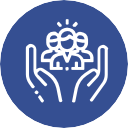 Iniciativas comunitárias de aprendizagem e  sustentabilidade
LOCALIZAÇÃO DA PRÁTICA.
Farming Rathcroghan é uma parceria bem facilitada e  genuína entre agricultores, peritos agrícolas, peritos  em património e arqueologia, a empresa social de  turismo comunitário local e a comunidade local em  geral. É um projeto liderado localmente e um grupo  comunitário desenvolvido por proprietários locais e  partes interessadas em 2019, trabalhando com  sucesso com 45 agricultores locais para proteger e  manter a arqueologia de Rathcroghan numa  paisagem agrícola.
Rathcroghan, Tulsk, Co. Roscommon
PROBLEMA VISADO
Os agricultores da área estão a lutar para fazer  face a um quadro orientado para a produção,  enquanto estão abertos à preservação de  Rathcroghan, mas estão sob pressão económica e  burocrática para aumentarem a produção.  Precisam de orientação e apoio para  desenvolverem uma parceria envolvendo peritos  agrícolas, peritos em património e arqueologia, a  empresa social de turismo comunitário local, e a  comunidade local para manter e melhorar a  paisagem arqueológica, ao mesmo tempo que  fornecem cobenefícios para uma gama de  serviços - incluindo biodiversidade, sequestro de  carbono e qualidade da água.
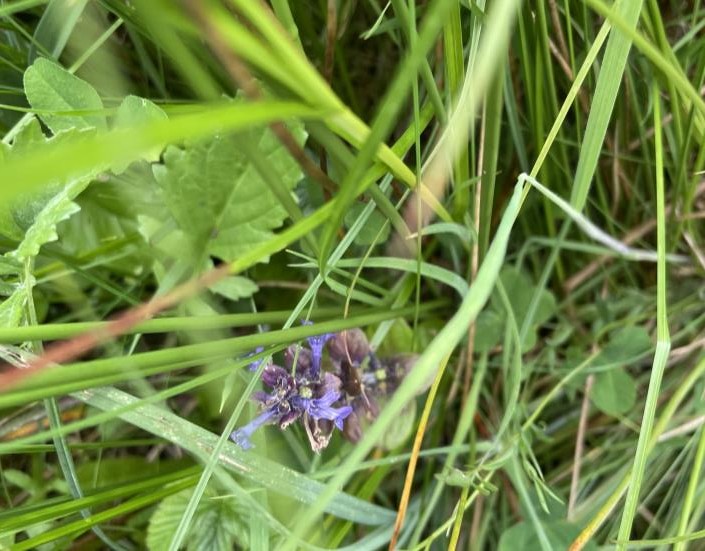 L o c a l  L e a r n i n g  C o m m u n i t i e s
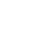 Co-funded by the  Erasmus+ Programme  of the European Union
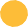 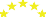 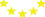 107
INFORMAÇÃO DETALHADA SOBRE A PRÁTICA
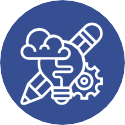 Farming Rathcroghan fornece orientação e apoio  económico aos agricultores para manterem e  melhorarem a paisagem arqueológica, ao mesmo  tempo que proporciona cobenefícios para uma  gama de serviços - incluindo biodiversidade,  sequestro de carbono e qualidade da água.
Partilha e Aprendizagem:
Joe Fenwick, Oficial de Campo Arqueológico da  Escola de Geografia e Arqueologia da NUI Galway,  disse:
“O projecto 'Farming Rathcroghan' é uma nova  iniciativa empolgante com enorme potencial para  o futuro. Os seus objectivos são a gestão, cuidado  e conservação desta importante paisagem  arqueológica através da implementação de um  programa de práticas agrícolas economicamente  sustentáveis e ecologicamente correctas,  facilitando ao mesmo tempo o acesso dos  visitantes à área".
Os objetivos são os seguintes:
Gerir a paisagem de modo a sustentar uma  subsistência viável e vibrante para a sua  comunidade agrícola.
Promover, preservar e conservar o património  arqueológico, cultural e ecológico da zona.
Melhorar     a     qualidade  da  água  e     a
Promover as melhores práticas em relação a  iniciativas de sequestro de carbono.
Conceber um sistema de percursos pedestres  dinâmicos para proporcionar o acesso público à
biodiversidade.
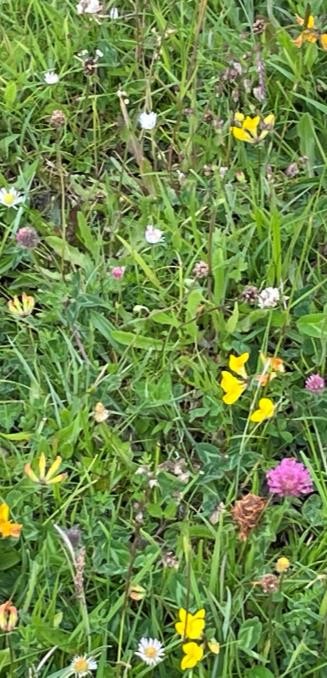 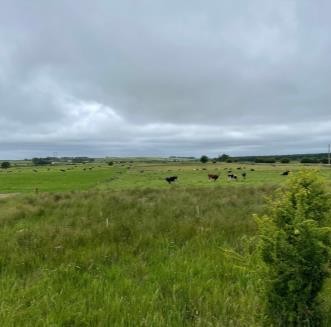 paisagem.
Aumentar a consciência e o reconhecimento do  público em geral do significado de Rathcroghan  como paisagem arqueológica cultivada e do  papel central da sua comunidade agrícola no  seu cuidado e conservação.

As actividades implementadas são :

Testar e desenvolver um regime de gestão com  agricultores ligados ao Serviço Nacional de  Monumentos, agências estatais e outros  organismos nacionais relevantes.
Testar e desenvolver soluções de gestão  inovadoras para sustentar uma economia  agrícola viável em harmonia com os bens  culturais e ecológicos da paisagem.
Testar, desenvolver e implementar as melhores
práticas agrícolas e arqueológicas para  monitorizar, gerir, e melhorar proactivamente a  paisagem cultural de uma forma amiga do  ambiente.
Disponibilizar, através do envolvimento com as  principais partes interessadas, os  conhecimentos arqueológicos à comunidade  agrícola local necessários para apoiar o cuidado  e a gestão da paisagem cultural.
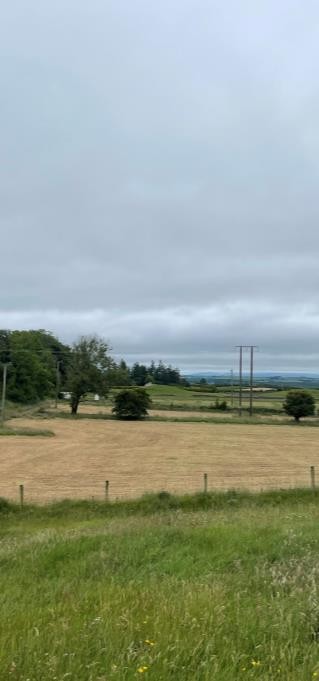 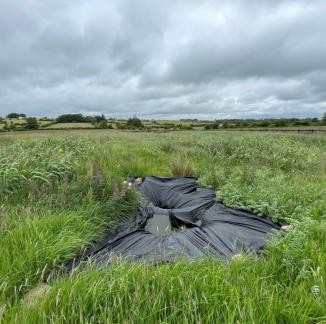 L o c a l  L e a r n i n g  C o m m u n i t i e s
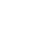 PERÍODO DE IMPLEMENTAÇÃO (DATA DE INÍCIO/FIM)
Data de início : 1/12/2018

Data de fim : Em curso
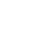 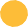 108
EVIDÊNCIAS DE SUCESSO (RESULTADOS ALCANÇADOS)
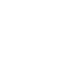 A adesão ao projeto tem sido substancial, com 59  candidaturas no seu ano de início. A partir daí,  foram acordados 31 lugares completos para o  projeto, com mais 14 agricultores de formação
preservados 2 km de muros de pedra seca  tradicional.
Para além disto, a Farming Rathcroghan é central  para uma série de projetos e iniciativas em curso  que estão ligados ao futuro sustentável de  Rathcroghan, sendo uma voz chave na iniciativa  em curso Fáilte Ireland e Rathcroghan Visitor  Centre conhecida como a "Rathcroghan Place  Partnership", um dos impulsionadores por detrás  do projeto de realizar várias trilhas de caminhada  em circuito com marcas arqueológicas através da  Paisagem Arqueológica Rathcroghan, bem como  encorajar o restabelecimento da Associação de  Ovelhas Roscommon e da raça Roscommon Sheep,  e estabelecer uma ligação com a Parceria  Roscommon LEADER Cursos de Formação de  Competências Tradicionais.
incluídos no esquema.
Em termos de participação no projeto, mais de  75% da área do núcleo do planalto de Rathcroghan  (6,5 km² de área) é gerida diretamente pelos  agricultores agrícolas de Rathcroghan, o que  significa que a grande maioria da área central de  Rathcroghan está agora a ser gerida com normas  de melhores práticas, a fim de preservar e  conservar o património construído, bem como a
melhoria	da	qualidade	da	água	e	da
biodiversidade.
A pontuação média baseada em resultados
aumentou de 6,88 para 8,37 (em 10) de 2020  para 2021 nas nossas quintas.
Além disso, o projeto está a informar as melhores  práticas de preservação arqueológica, a nível  comunitário, sobre monumentos de terraplanagem  a nível nacional, e encarregou-se de aumentar e  reforçar o orgulho e a identidade da comunidade  Rathcroghan, encarregando-as de reconhecer e  elogiar o valor do recurso patrimonial de que são  guardiãs há várias gerações, utilizando-o de forma  sustentável para assegurar uma comunidade  vibrante em meio rural Rathcroghan em gerações  vindouras.
15	monumentos	arqueológicos	estão
atualmente a ser reparados passivamente pelos
agricultores (2021)
Foi desenvolvida e utilizada uma gama de  equipamento de projeto por medida em  reparação arqueológica e pastagem de precisão
21 estruturas de repouso atualmente em uso
2 monumentos foram totalmente reparados e o  gado está a ser reintroduzido em 2022
2 monumentos característicos e proeminentes
de Rathcroghan, que apresentam uma  necessidade significativa de acções de  reparação inovadoras, foram incorporados  numa experiência única que segue abordagens  de conservação e melhoramento da arqueologia  que até à data não foi levada a cabo na Irlanda.
206 acções do projecto foram concluídas com  sucesso pelos agricultores em 2021, incluindo a  reparação/prevenção da caça furtiva cerca de
114 portões e bebedouros, e a restrição do  gado a 35 corpos de água (ou seja, lagoas,  riachos e buracos de engolir)
Foram introduzidos 2.600 m (2,6 km) de  margens de campos herbáceos e foram
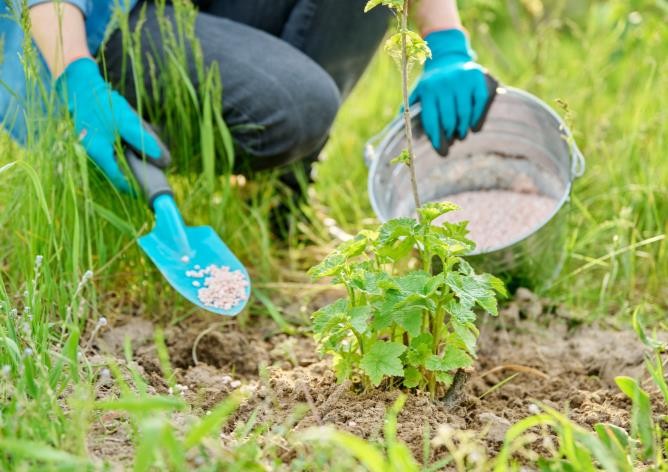 L o c a l  L e a r n i n g  C o m m u n i t i e s
LIGAÇÕES INFORMATIVAS
CONTACTO.
Petra Kock Appelgren
https://farmingrathcroghan.ie/
https://www.nationalruralnetwork.ie/eip-  agri/eip-agri-case-studies/farming-rathcroghan-  project-sustainable-farming-in-the-rathcroghan-  archaeological-landscape/
ORGANIZAÇÃO.
Farming Rathcroghan Scheme CLG
EMAIL
Info@farmingrathcroghan.ie
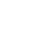 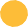 109